Муниципальное бюджетное образовательное учреждение
«Средняя общеобразовательная школа №48 имени Героя России Д.С. Кожемякина»
Интерактивная игра
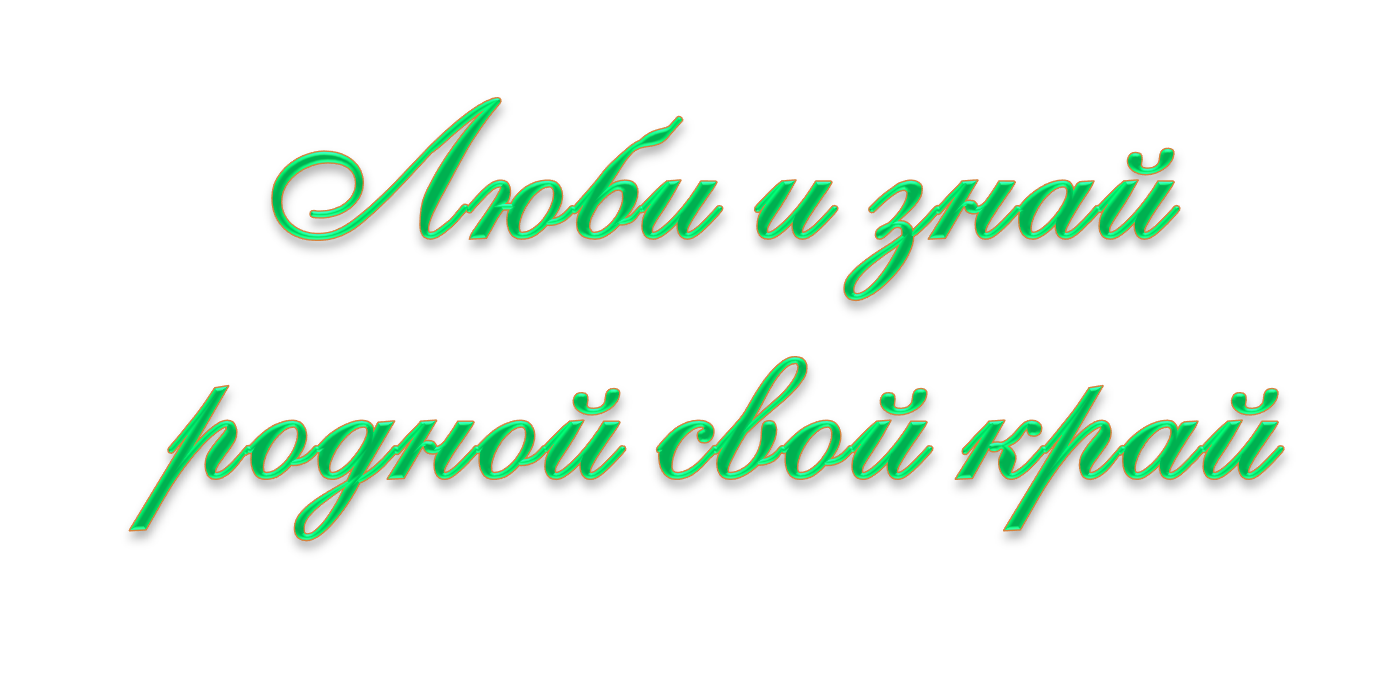 ПРИРОДА
УЛЬЯНОВСКОЙ ОБЛАСТИ
Ульяновск, 2015
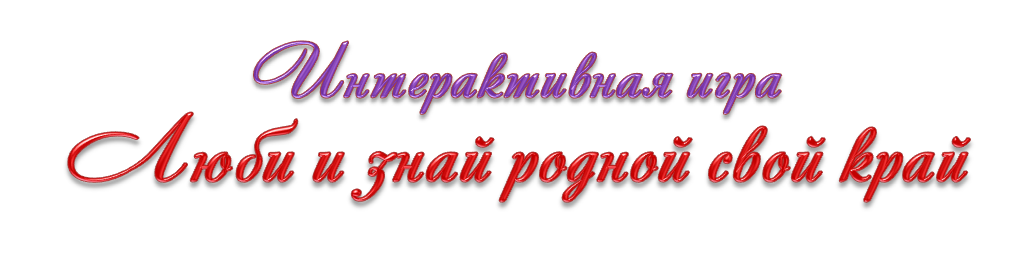 Красная
книга
50
20
30
10
40
40
50
30
Самые-самые
10
20
20
10
Растения
40
30
50
30
20
10
Животные
40
50
Памятники
природы
40
50
20
10
30
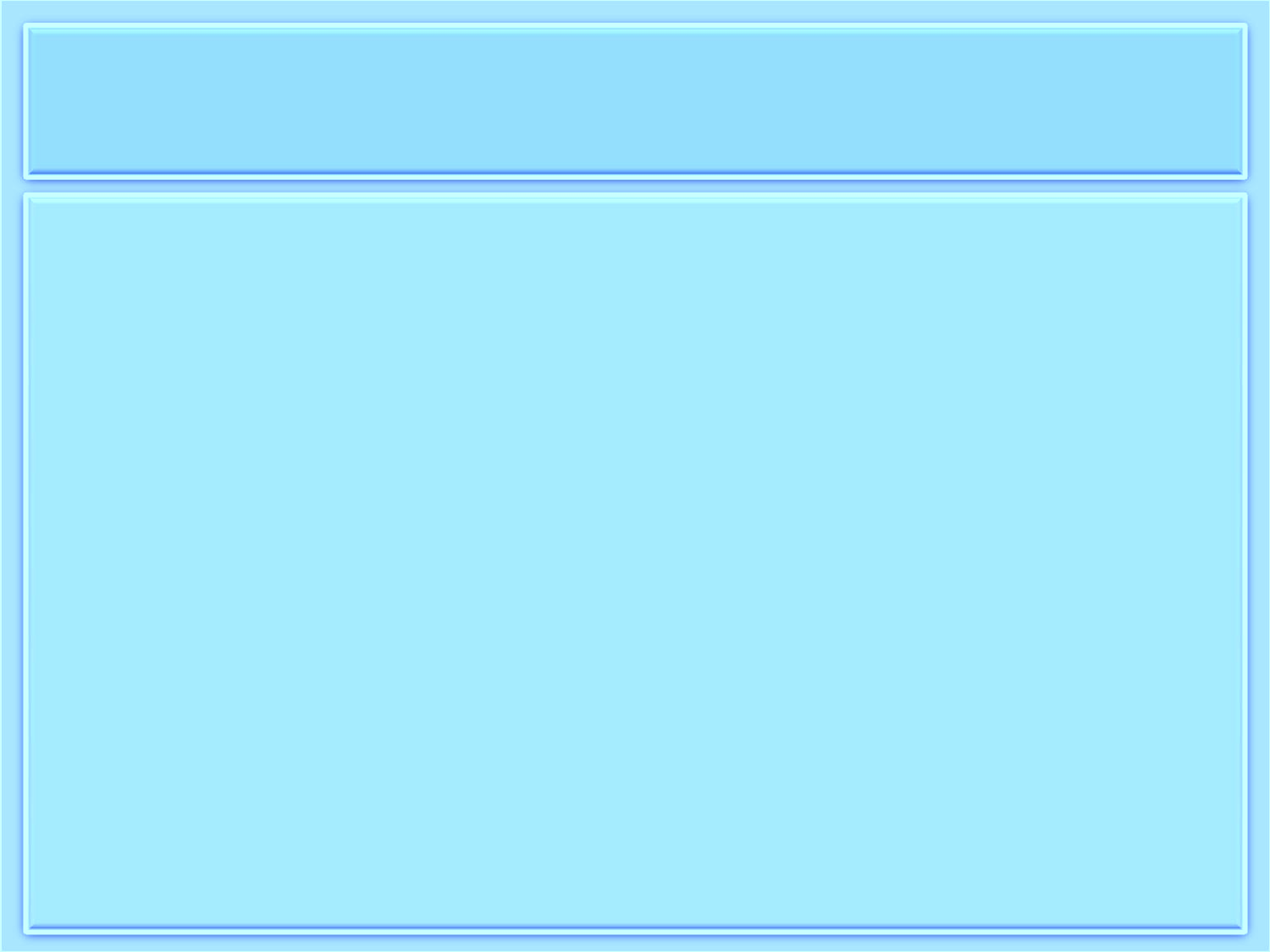 10
Красная книга
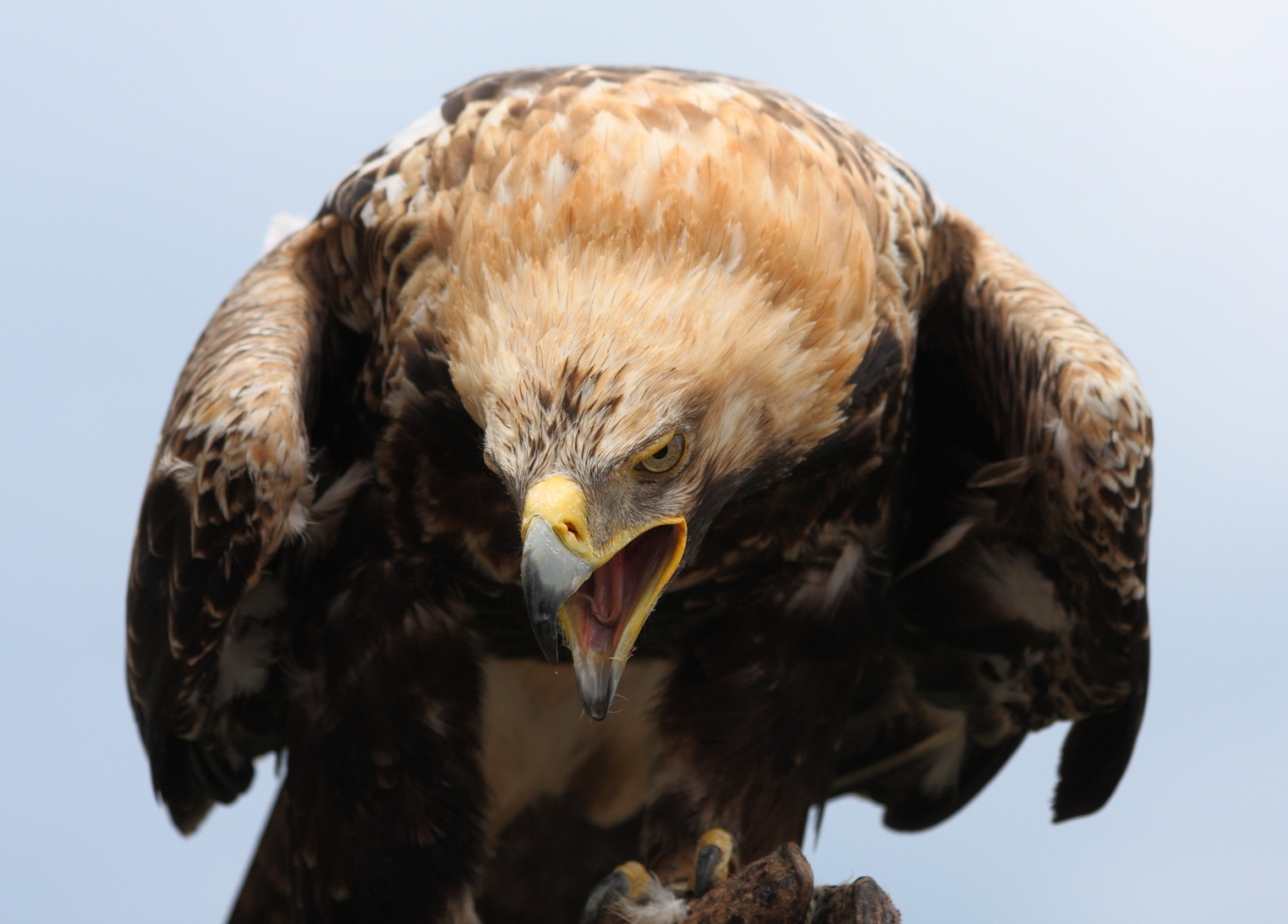 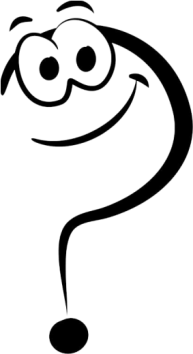 С февраля 2011 года является живым природным символом Ульяновской области.
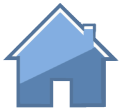 МОГИЛЬНИК, ИЛИ СОЛНЕЧНЫЙ ОРЁЛ
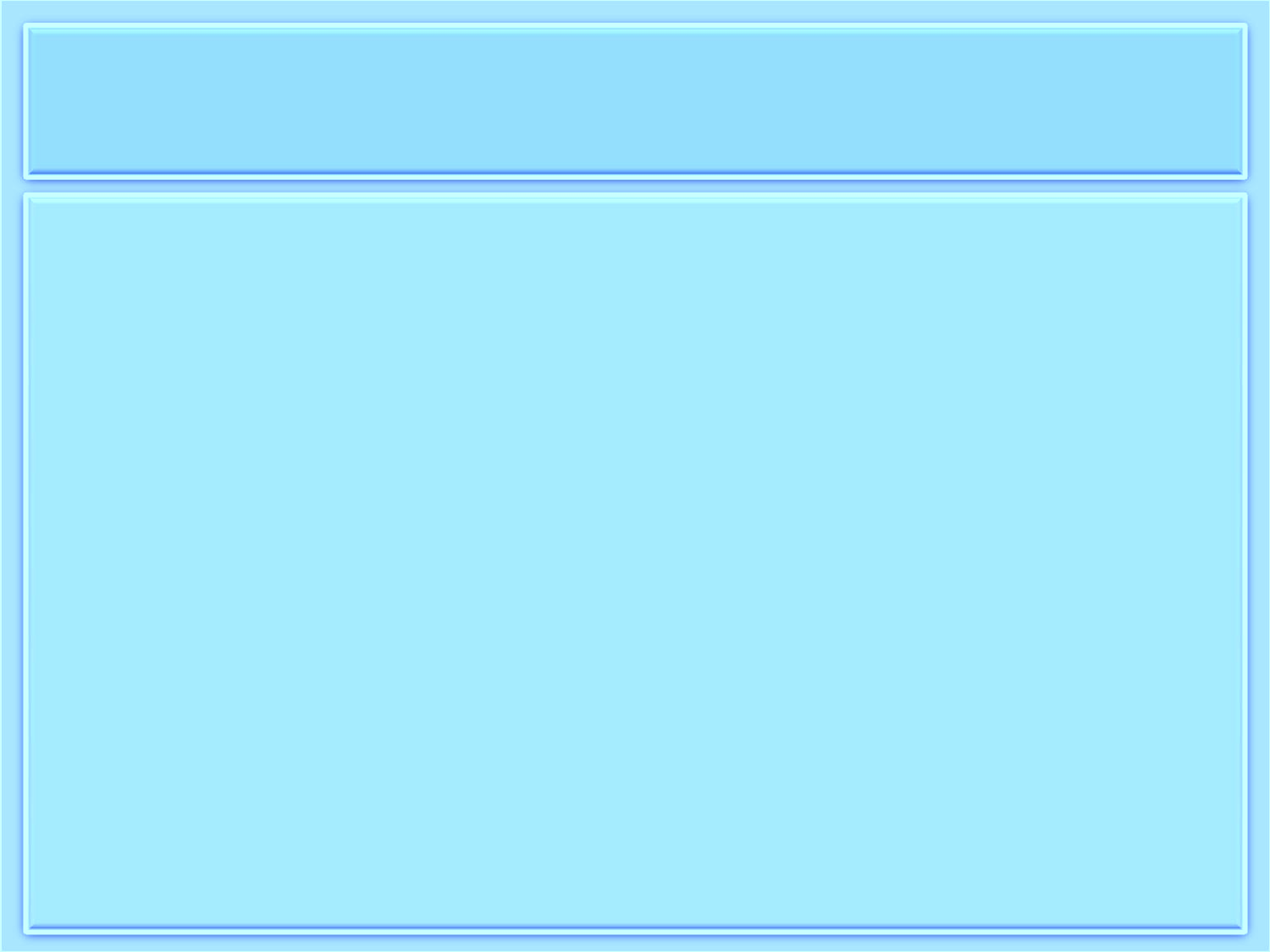 20
Красная книга
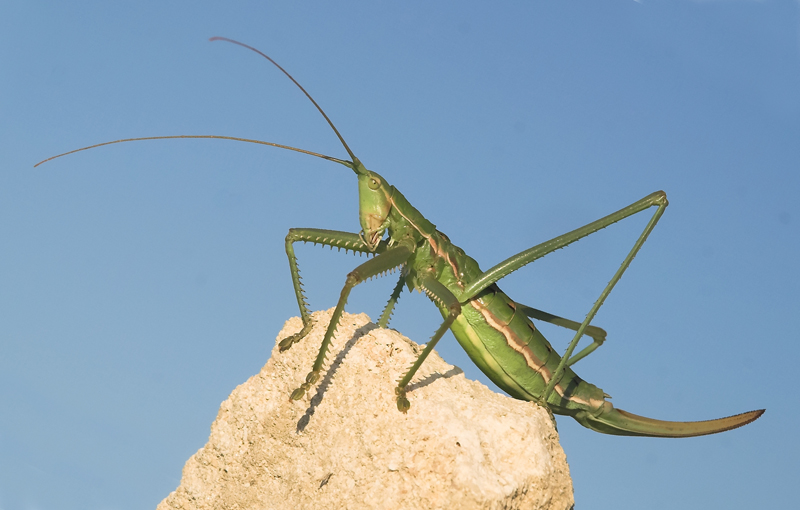 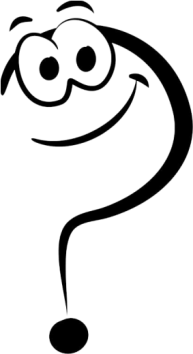 Самый крупный бескрылый кузнечик в Европе, по повадках напоминающий богомола. Самцы отсутствуют.
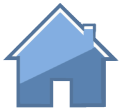 ДЫБКА СТЕПНАЯ
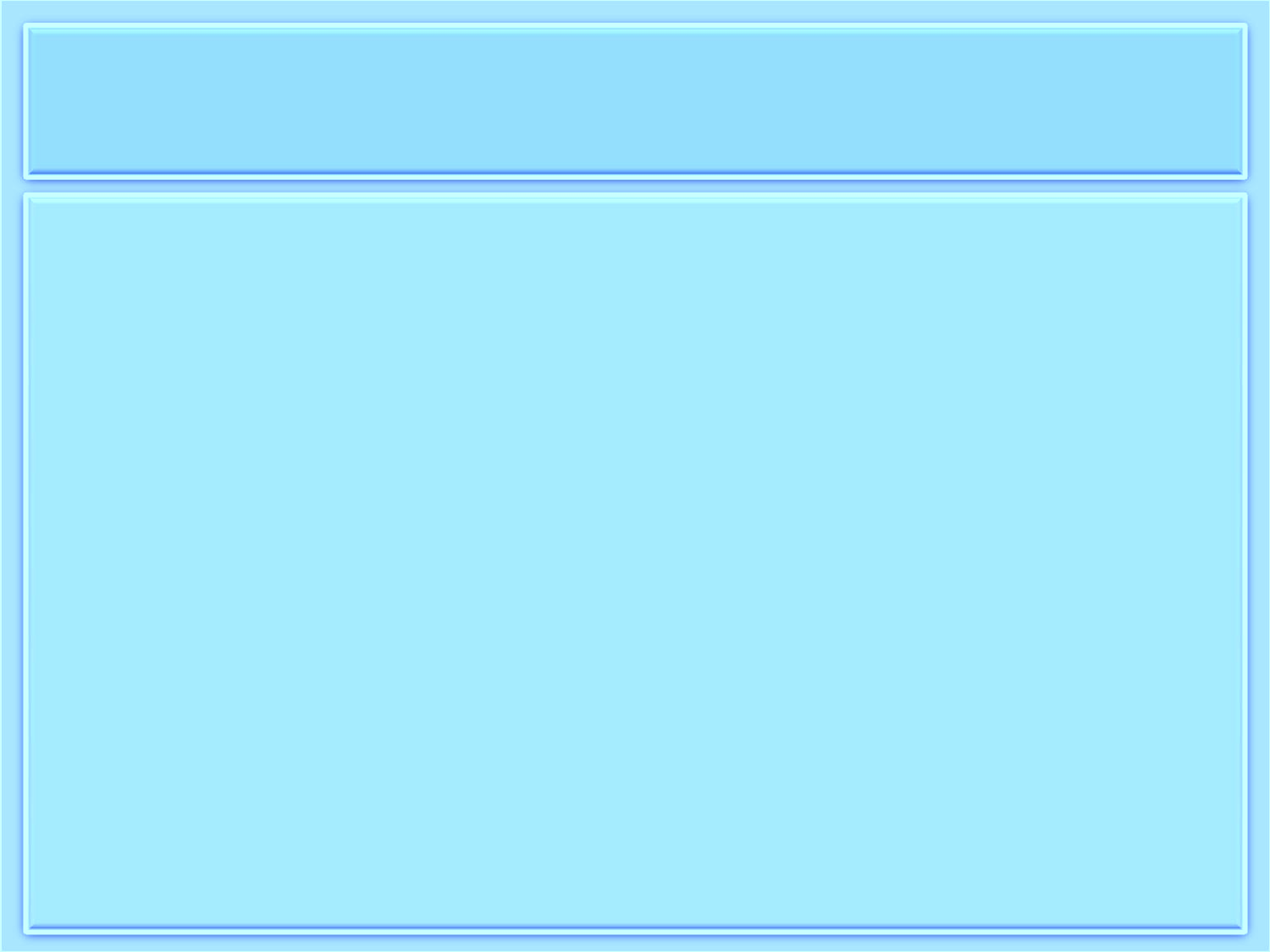 30
Красная книга
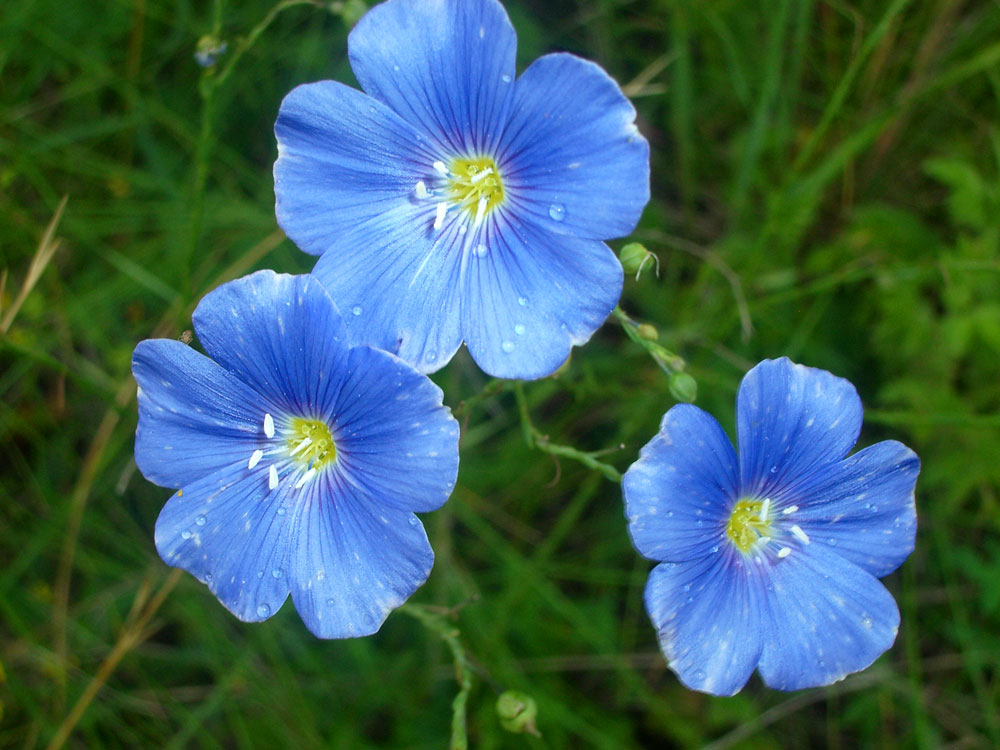 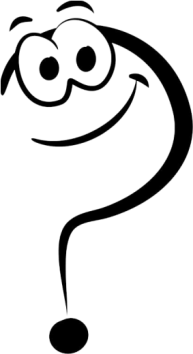 Тканью, изготовленной из этого растения, обёртывали мумии в Древнем Египте. В Древней Греции солдаты носили доспехи под названием «линоторакс». Из прочных стеблей какого растения получают такое волокно?
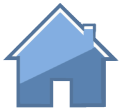 ЛЁН МНОГОЛЕТНИЙ
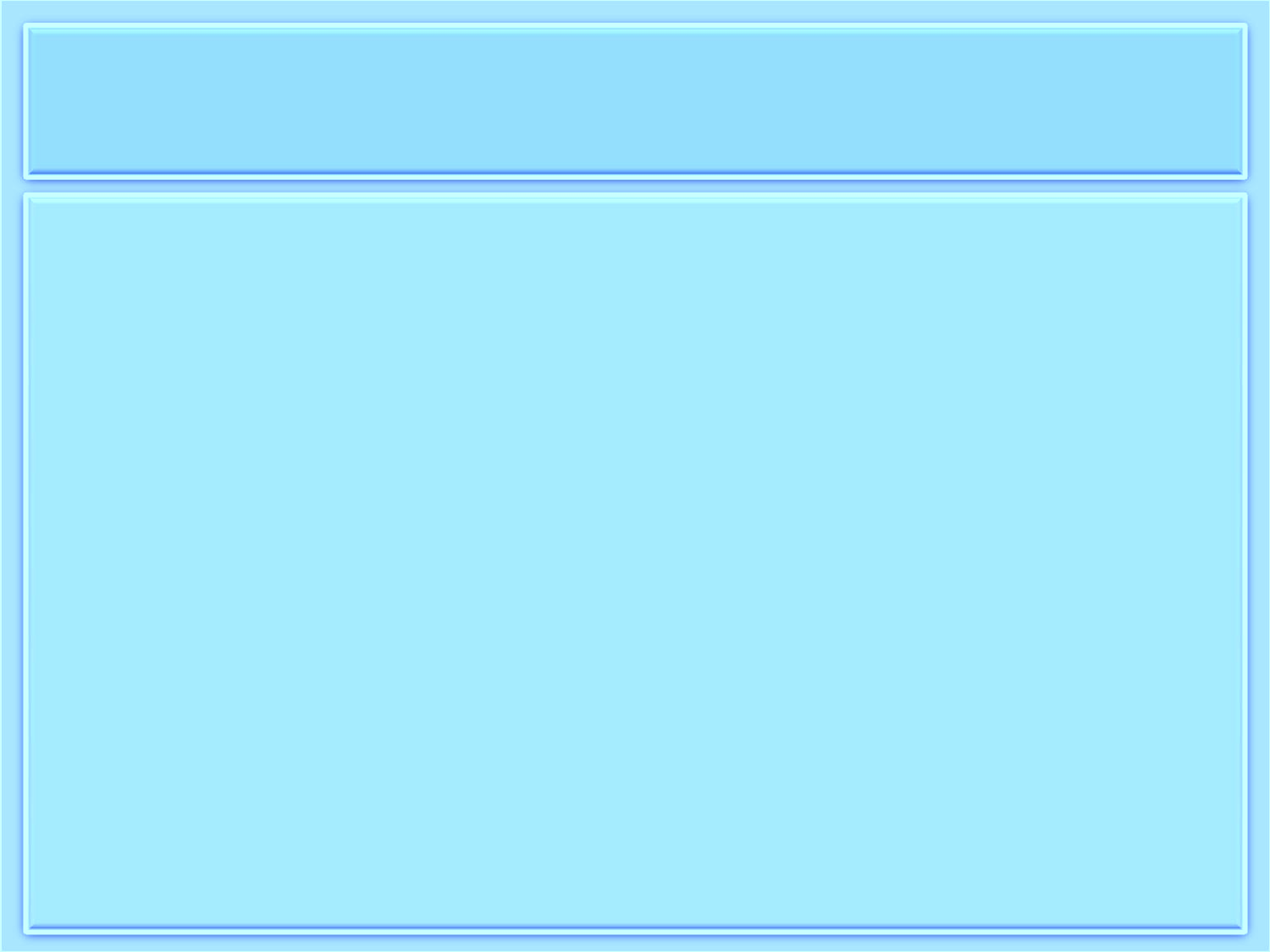 40
Красная книга
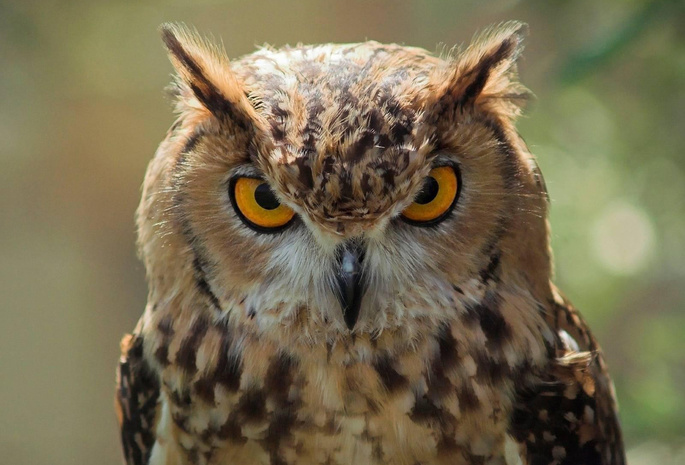 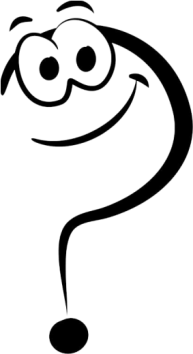 Крупная ночная  хищная птица с мягким рыхлым оперением и приметными перьевыми ушками на голове. Гнезда не строят. Яйца откладывают в ямки на  земле, в нишах скал, птенцы появляются  весной.
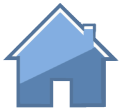 ФИЛИН
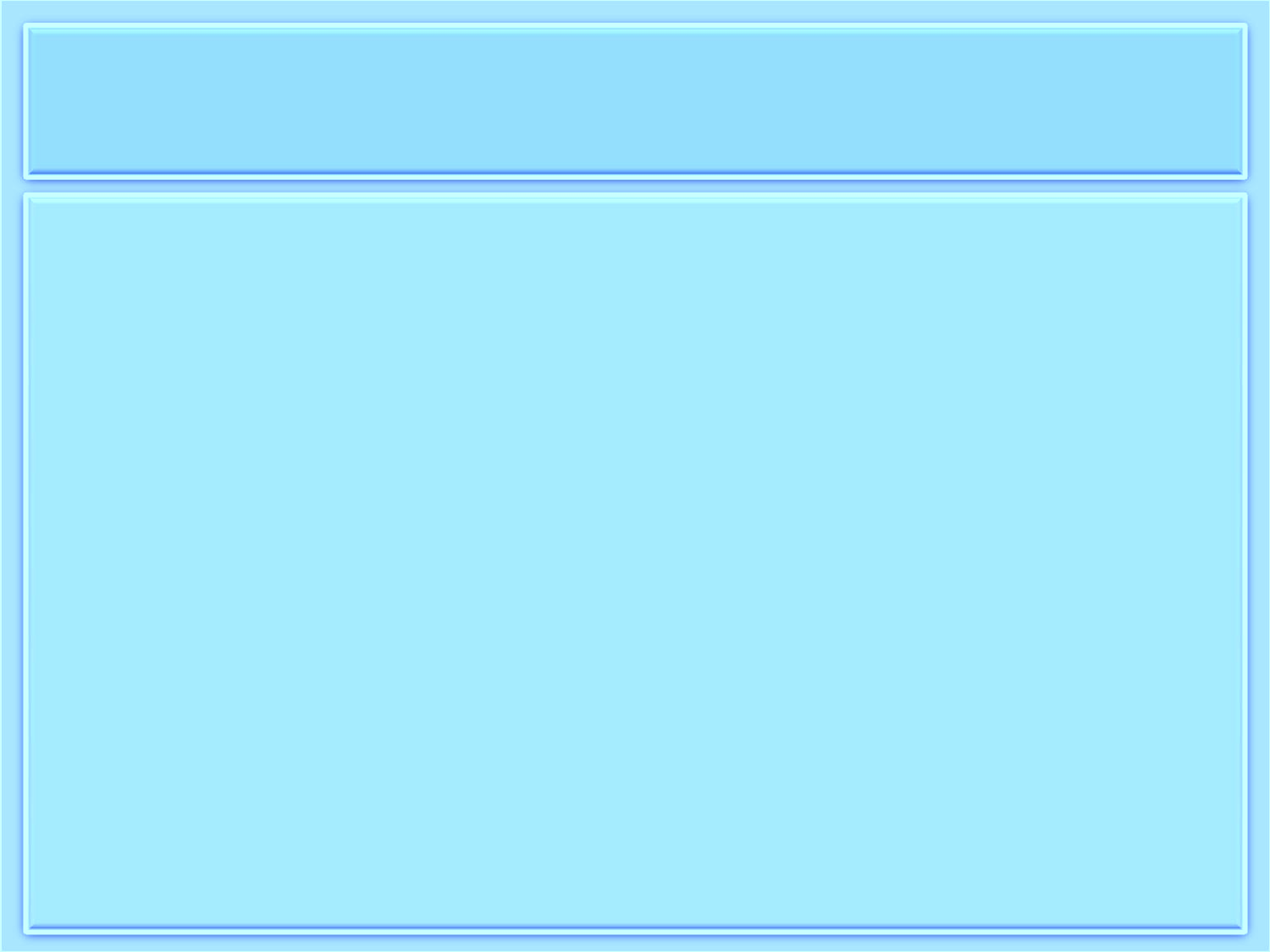 50
Растения
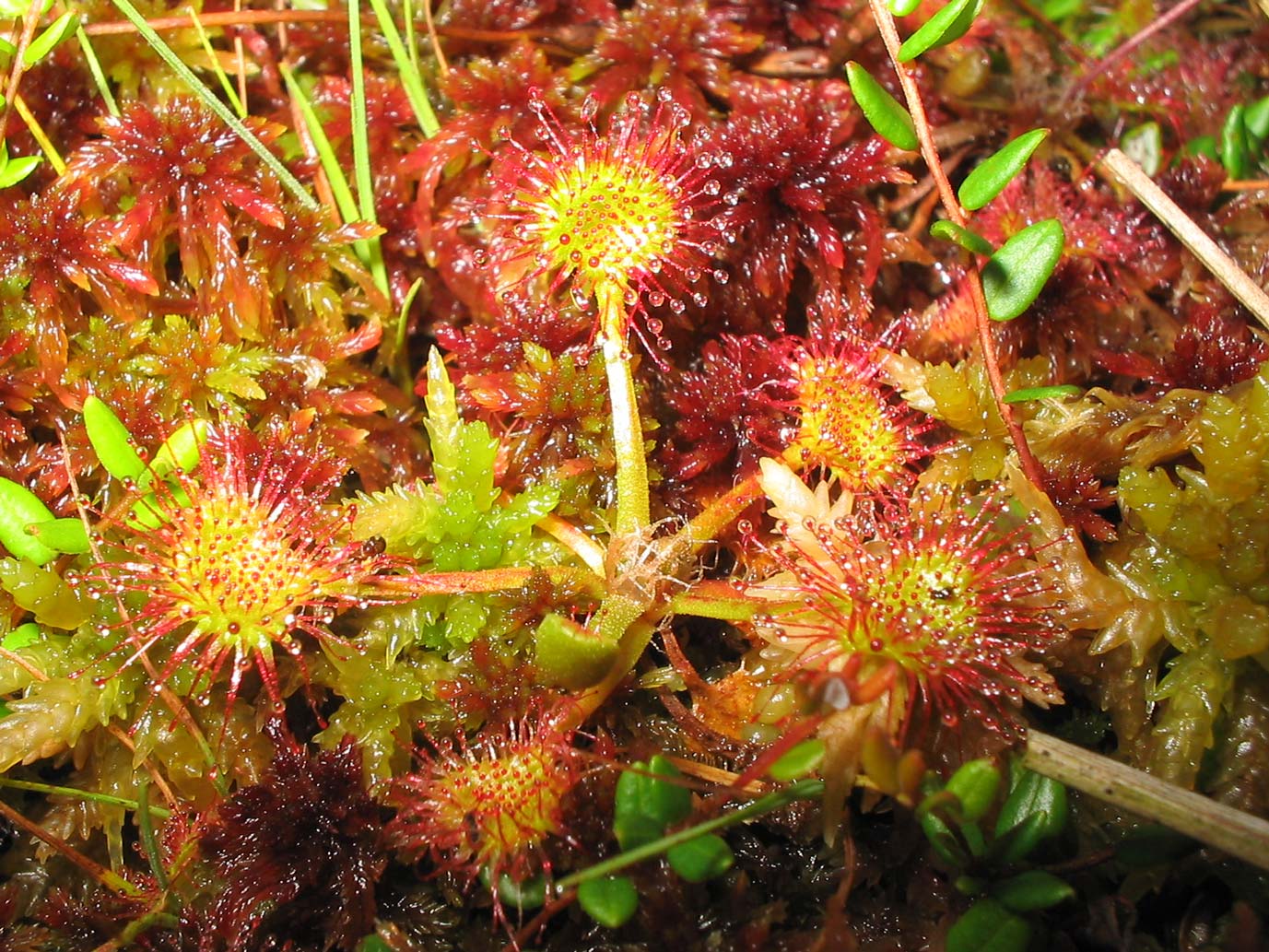 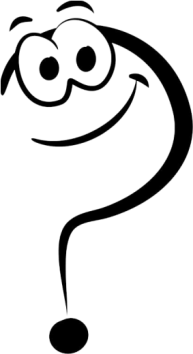 О каком растении, произрастающем
в Ульяновской области, говорят:

«Эй, брат комарик, берегись!
На куст ее ты не садись —
Придется с жизнью распрощаться:
Раз сядешь — вновь уж не подняться»?
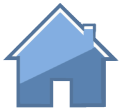 РОСЯНКА КРУГЛОЛИСТНАЯ
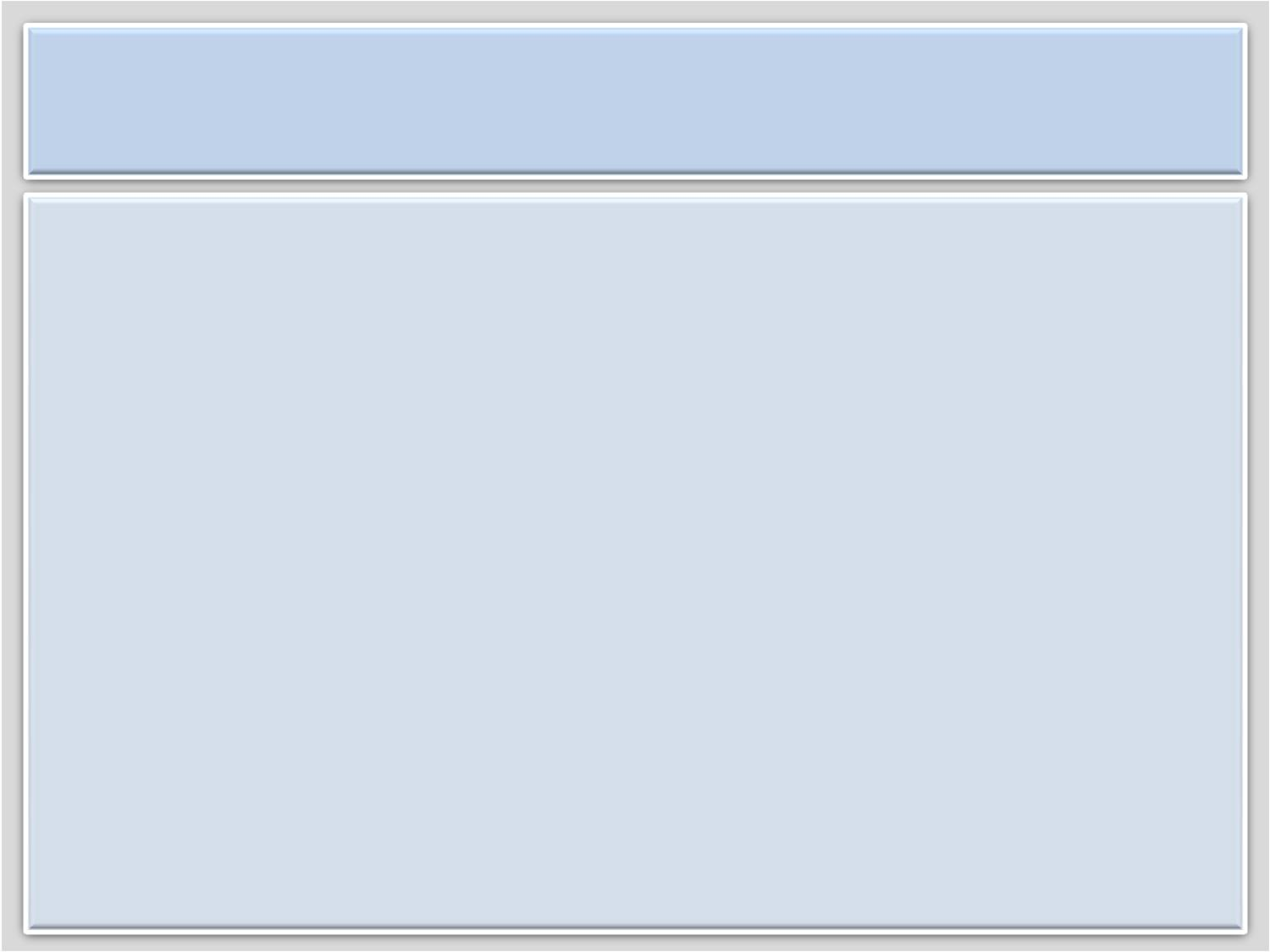 10
Самые-самые
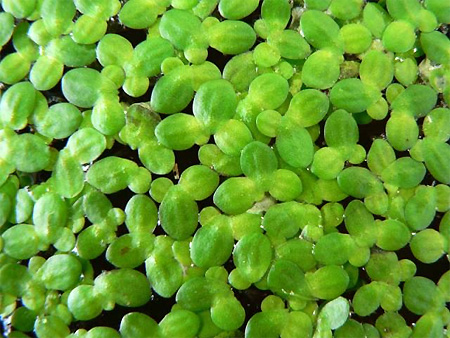 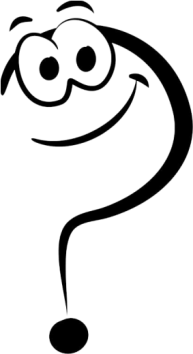 Самое мелкое цветковое растение.
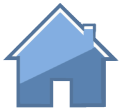 РЯСКА МАЛАЯ
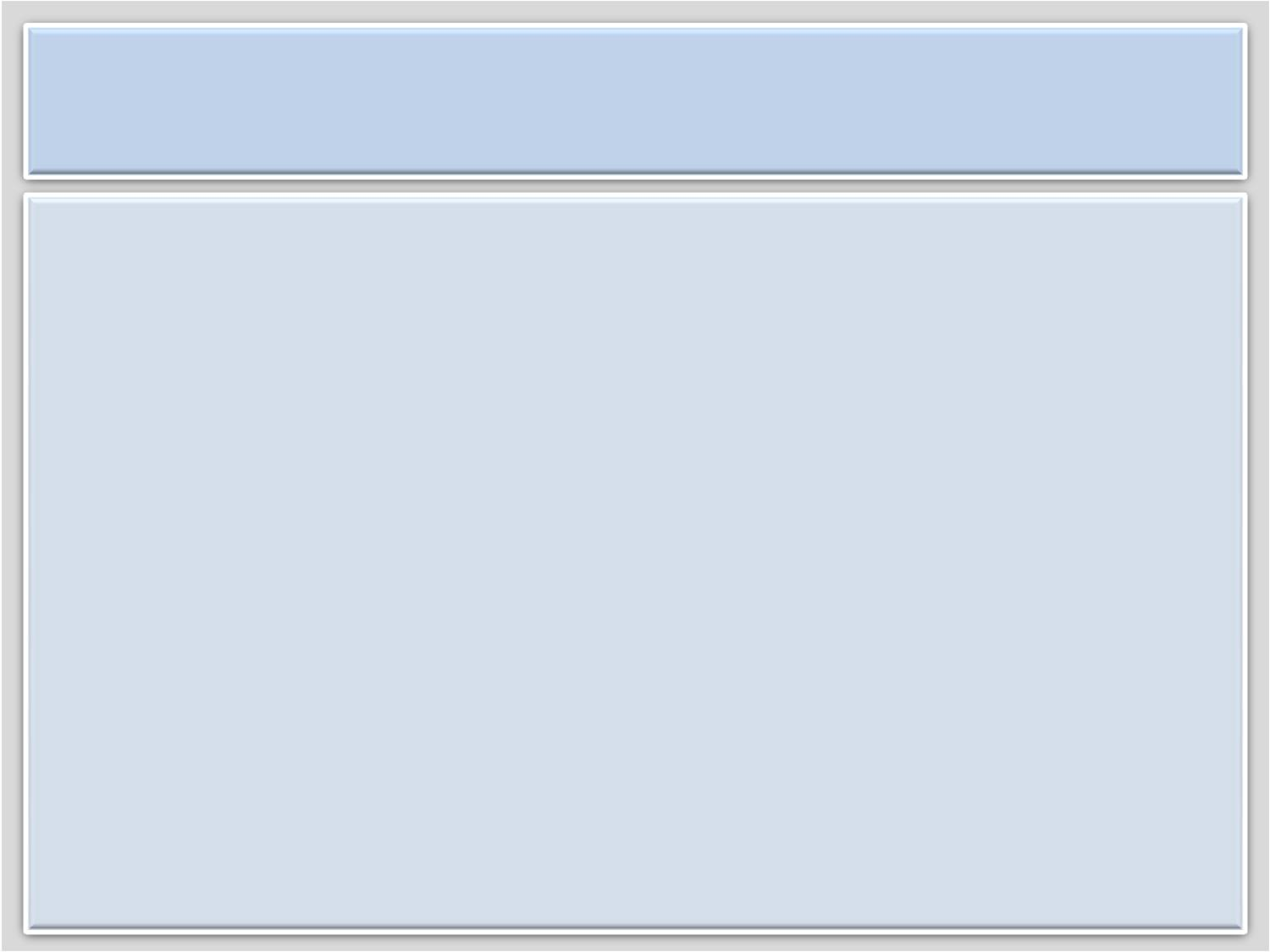 20
Самые-самые
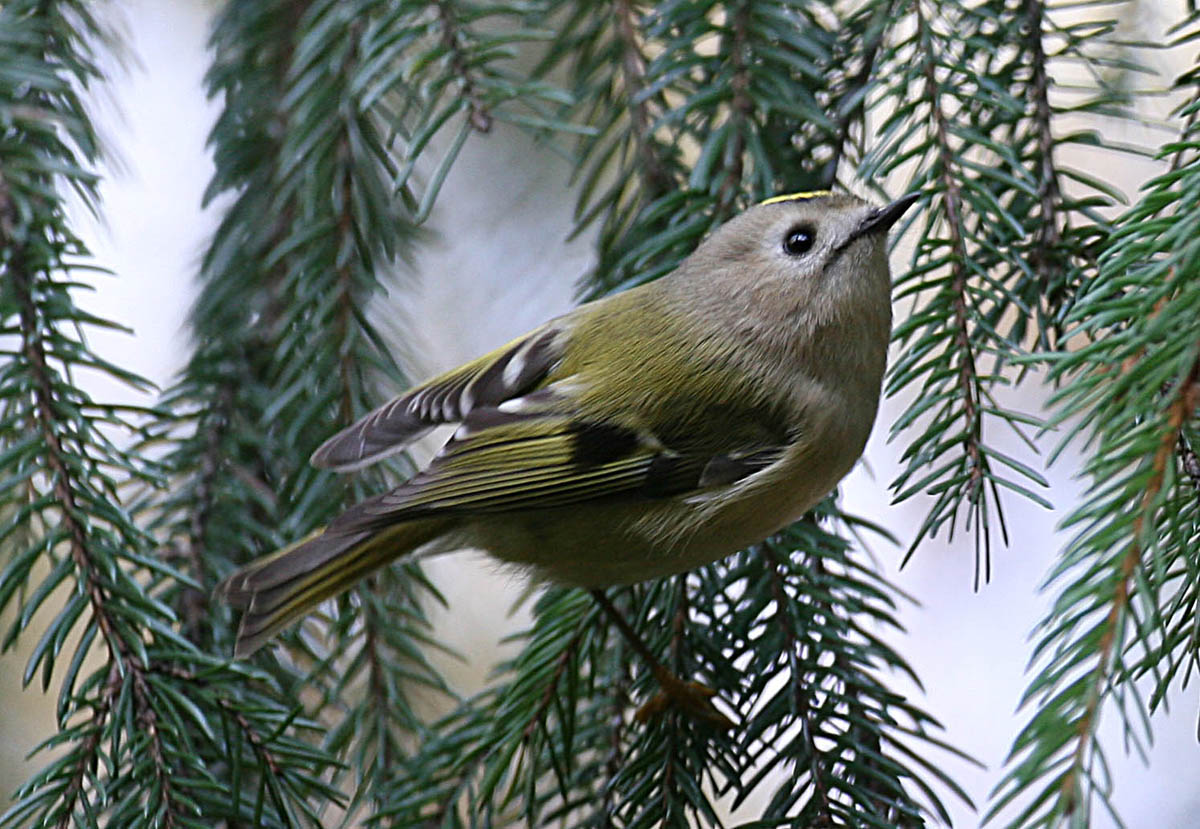 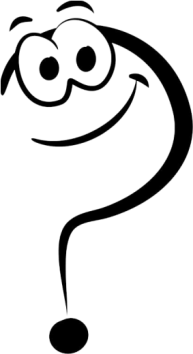 Самая маленькая птица.
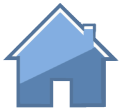 КОРОЛЁК
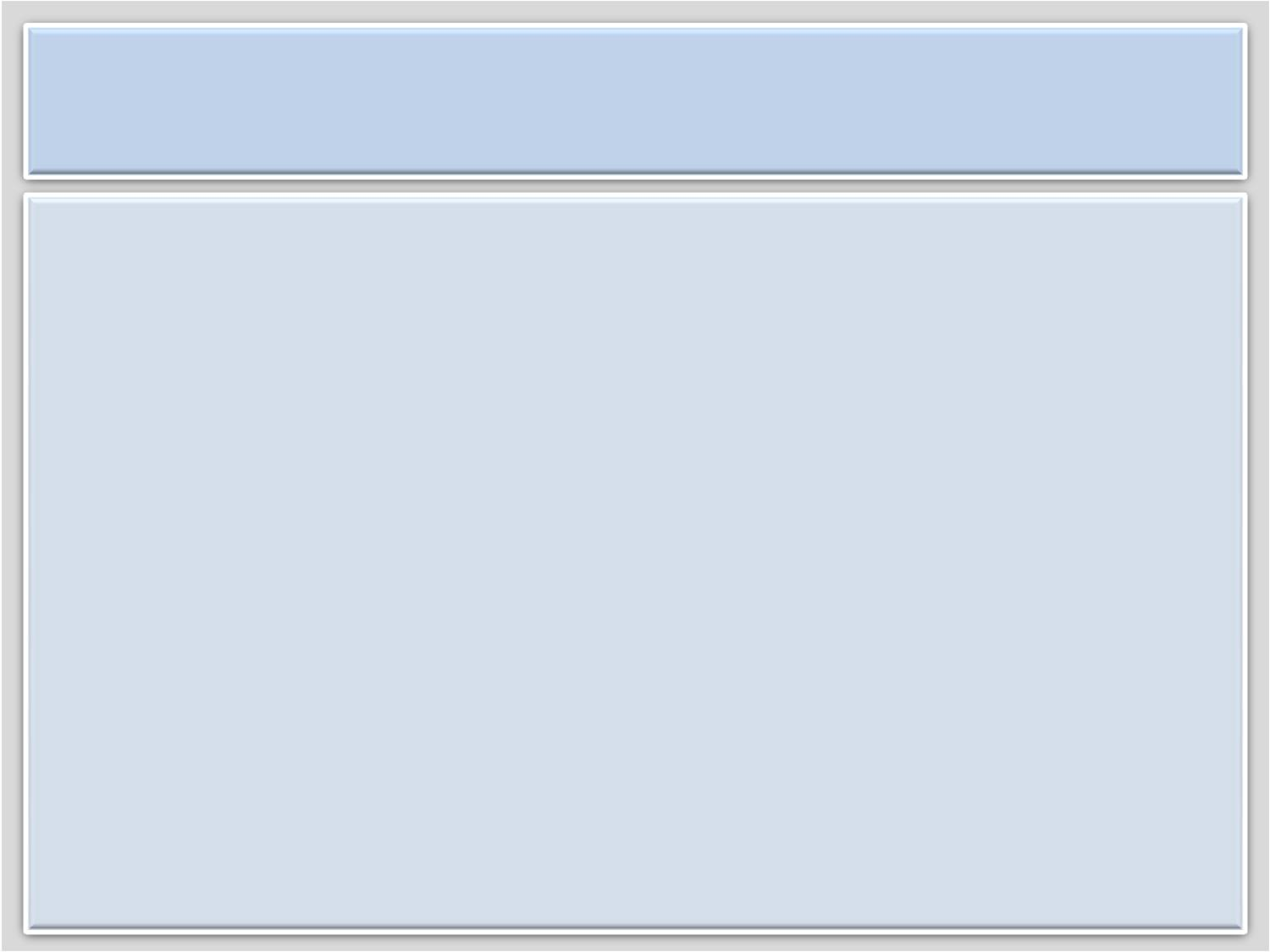 30
Самые-самые
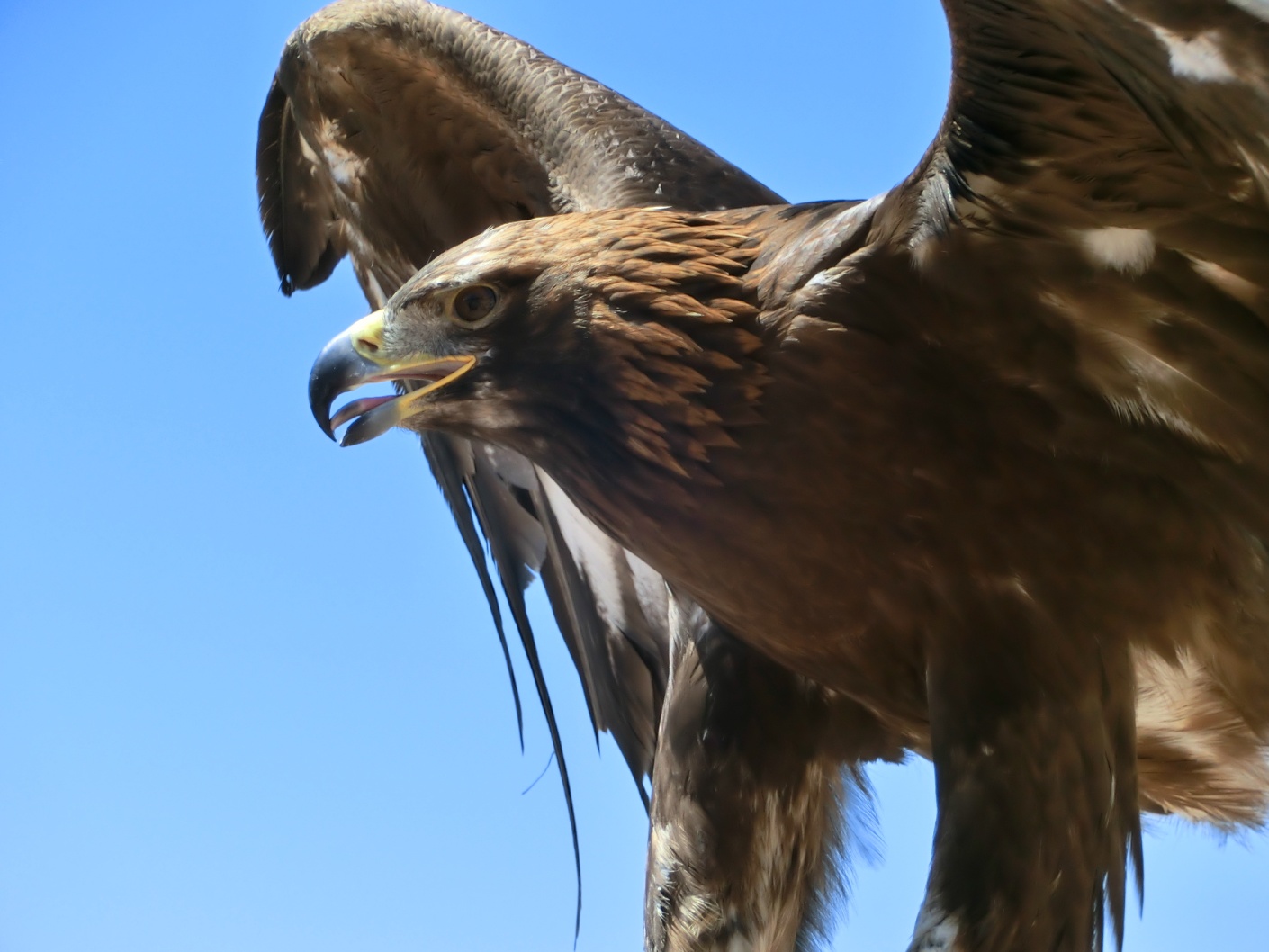 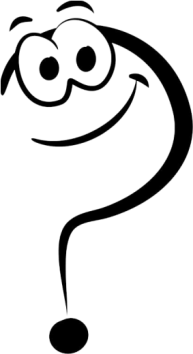 Самый крупный орёл.
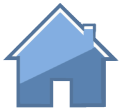 БЕРКУТ
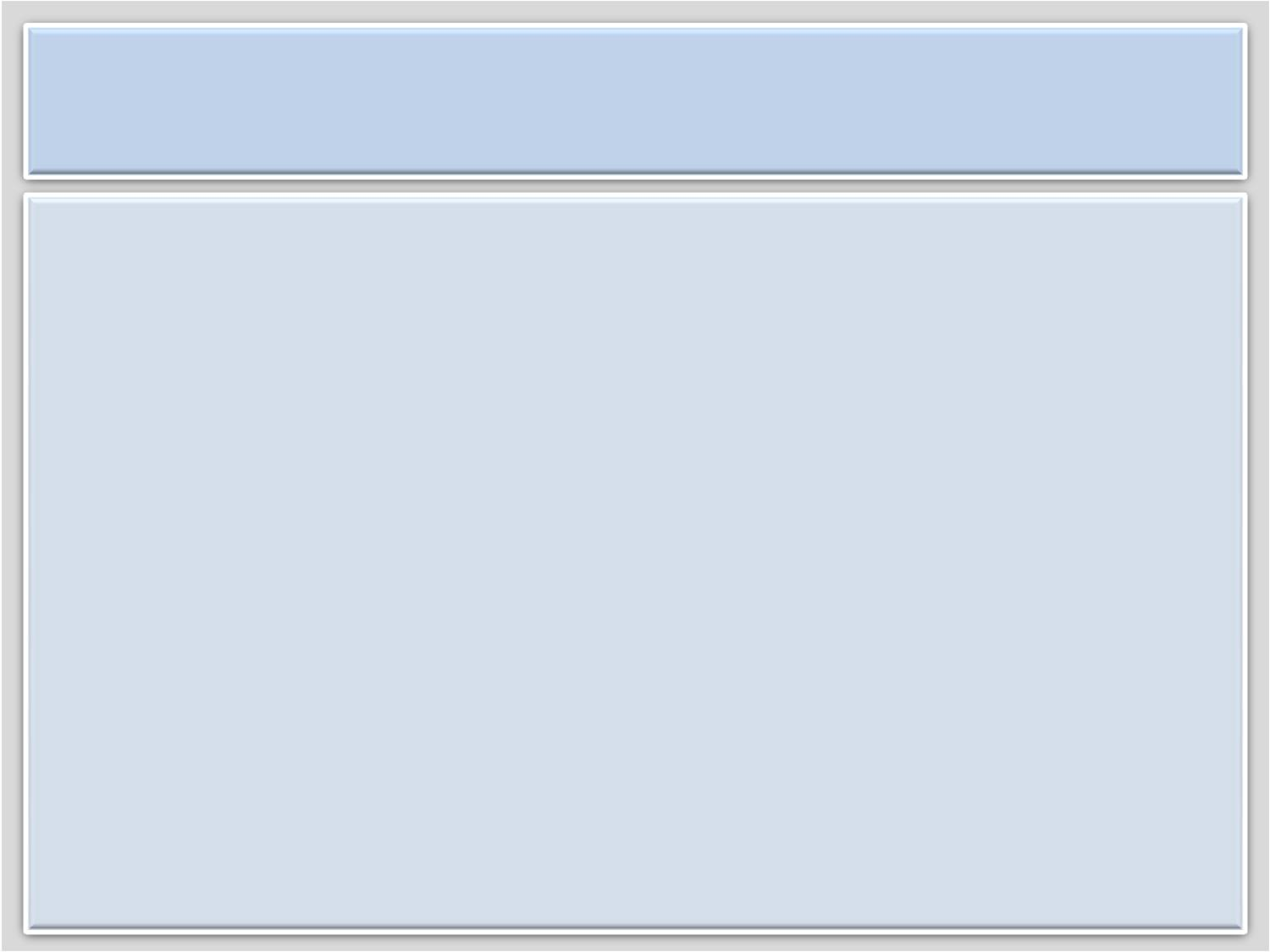 40
Самые-самые
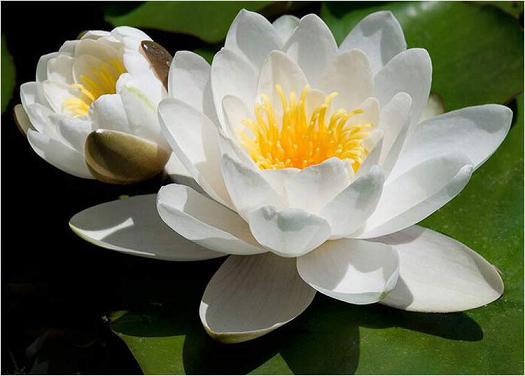 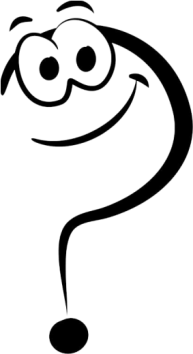 Растение с самыми крупными цветками.
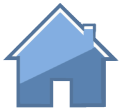 КУВШИНКА
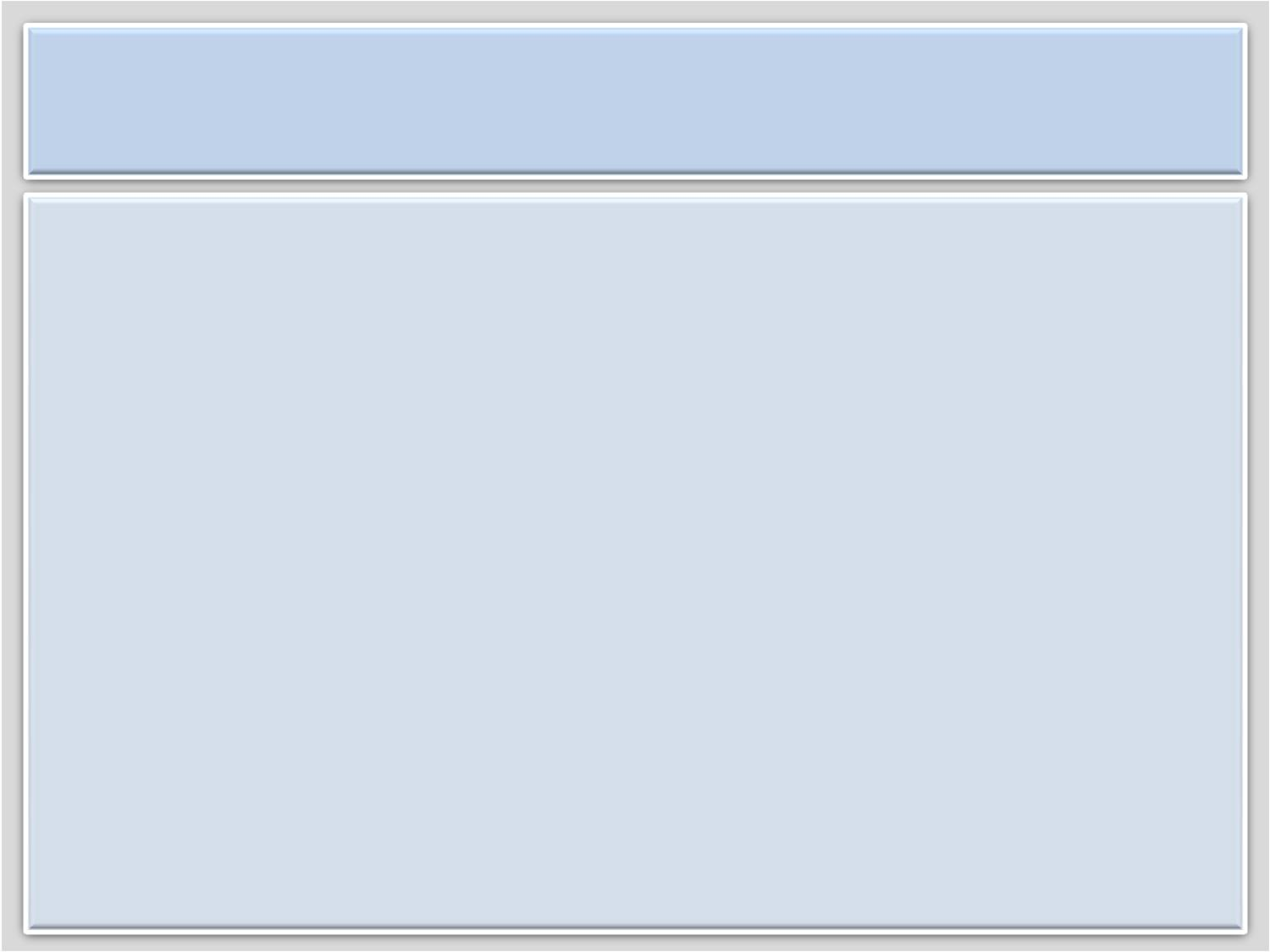 50
Самые-самые
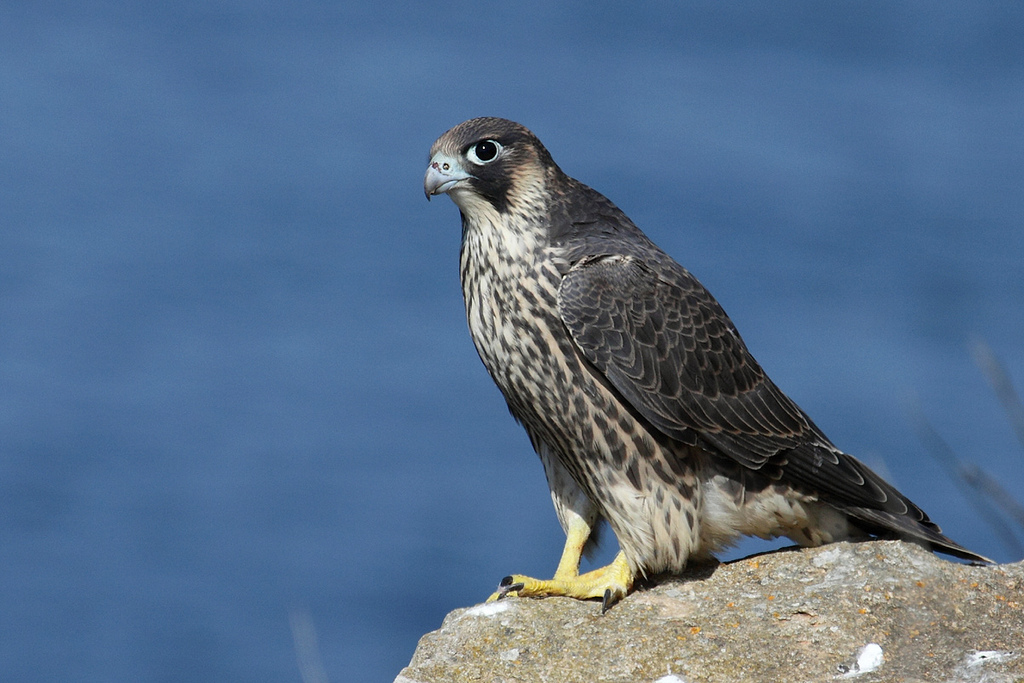 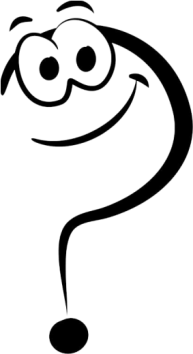 Самая быстрая птица.
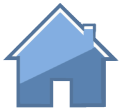 САПСАН
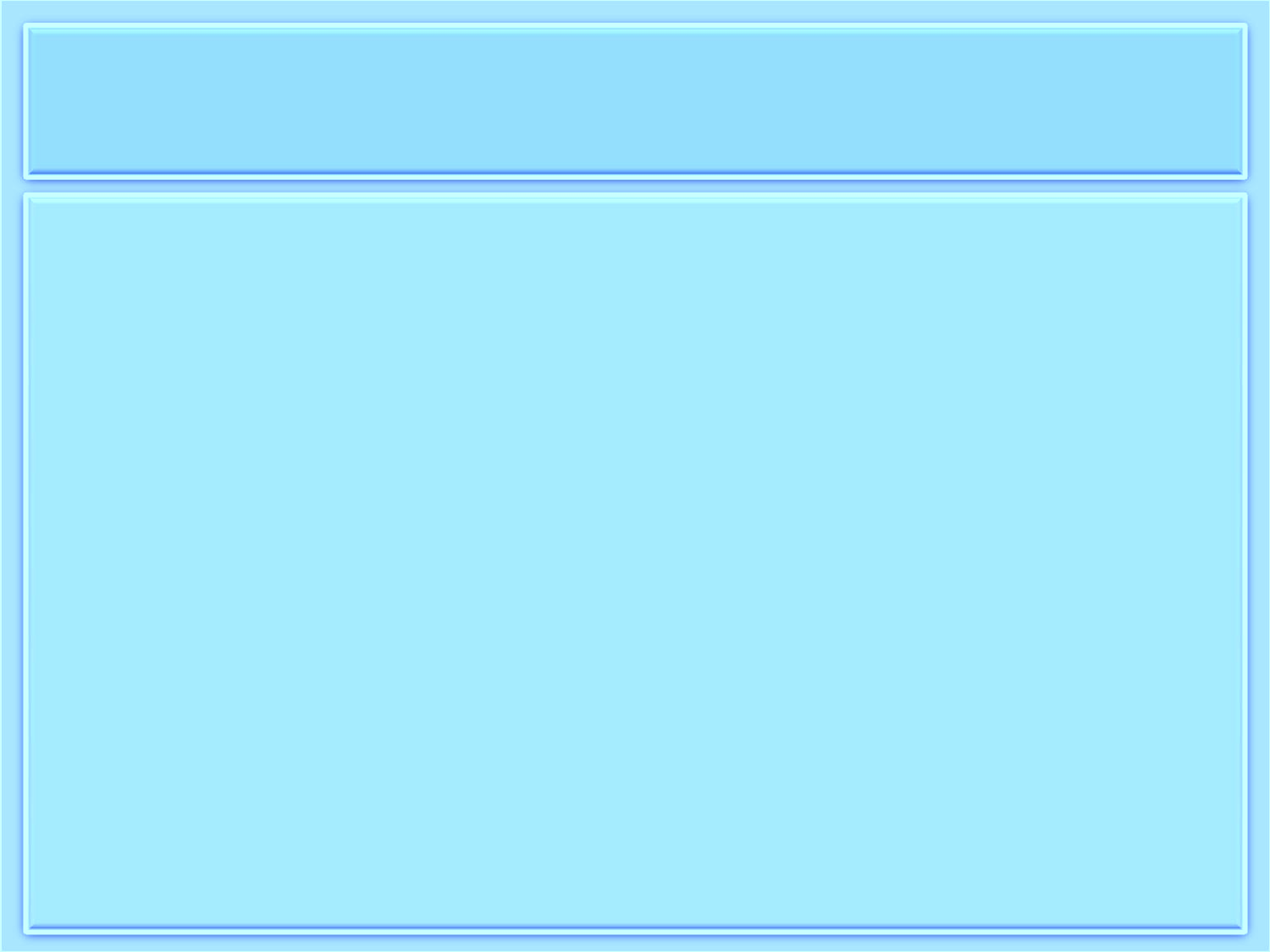 10
Растения
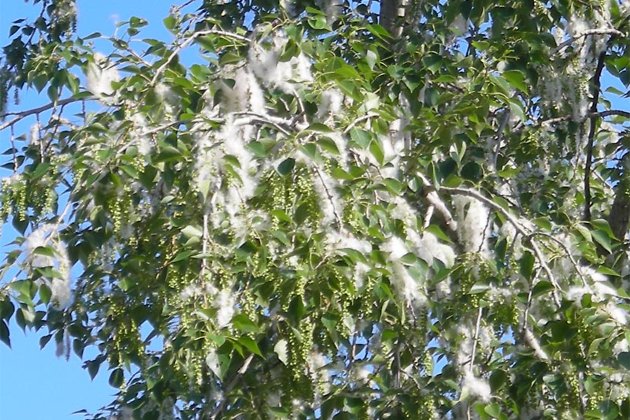 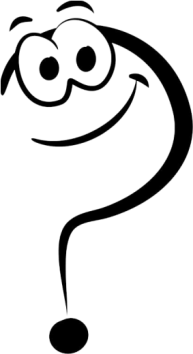 Это известное растение часто сажают в жилых районах городов. Несмотря на неудобства, которые оно создает в период цветения, это дерево является одним из лучших среди растений по очищению воздуха от вредных примесей.
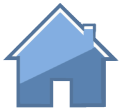 ТОПОЛЬ
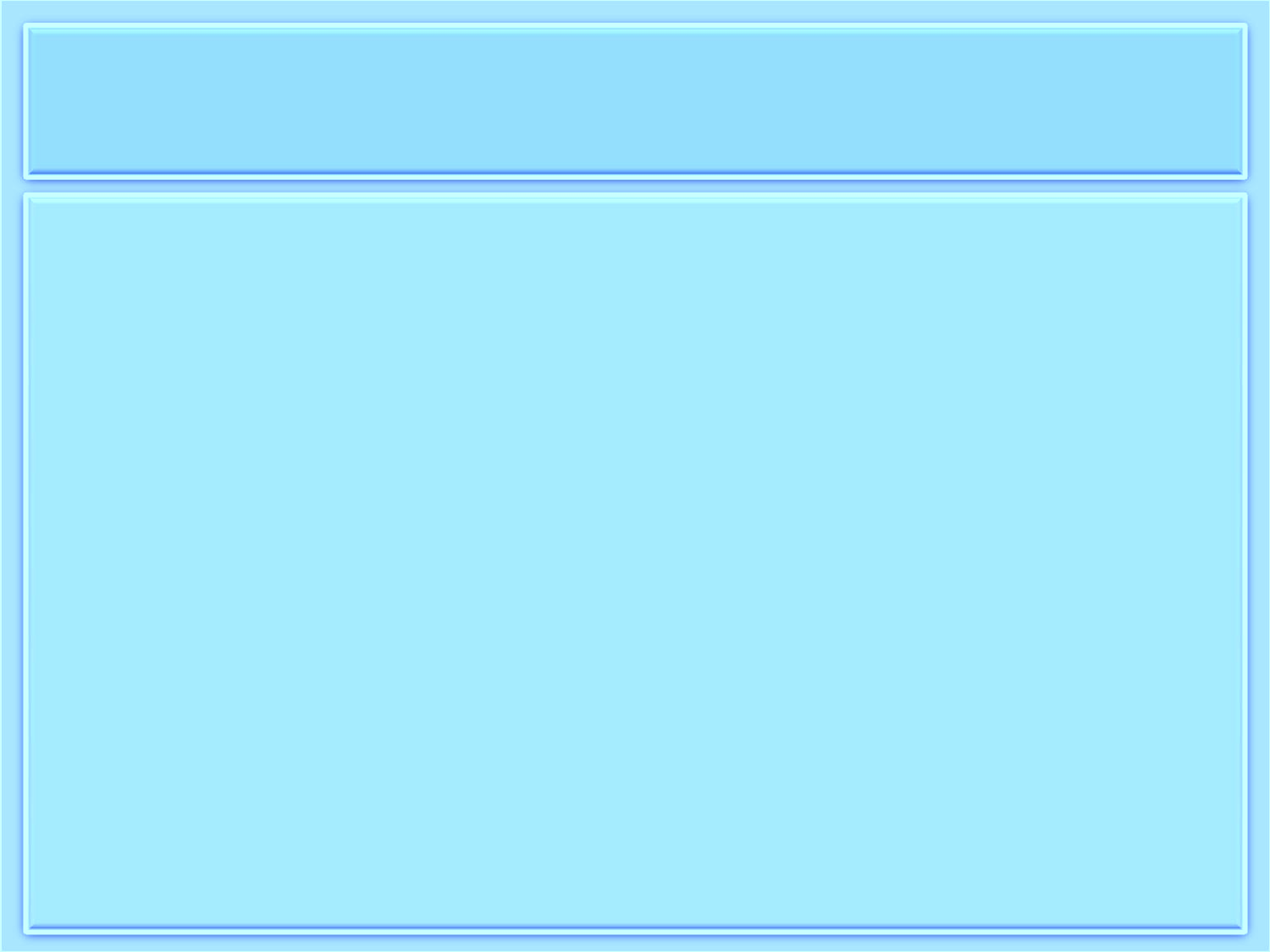 20
Растения
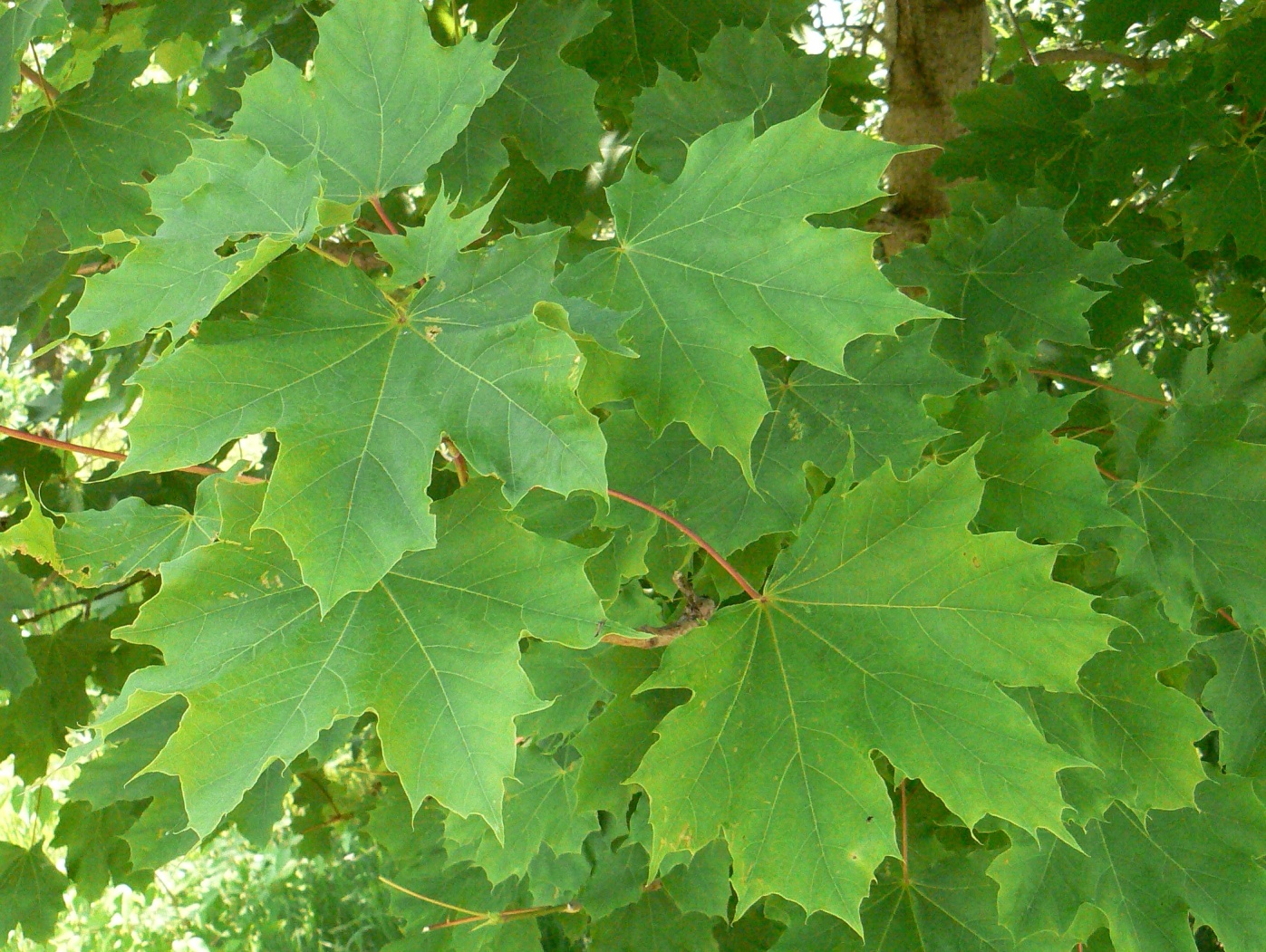 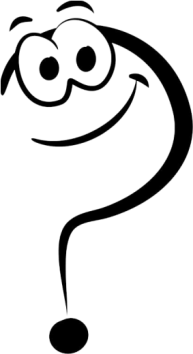 Это стройное дерево растет на севере Америки и в старину было единственным источником сахара для местных племен. А теперь его лист изображен на флаге Канады.
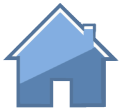 КЛЁН
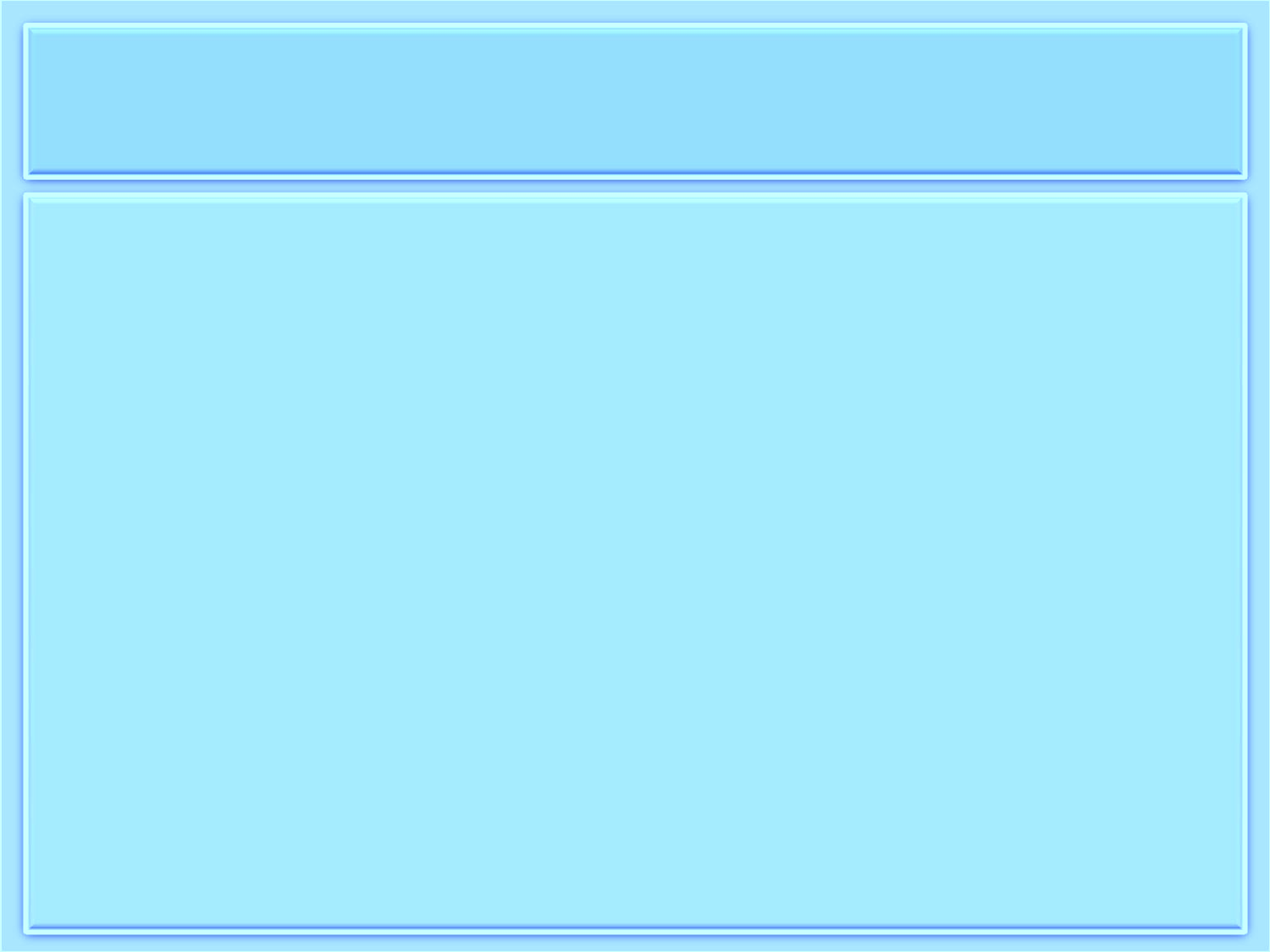 30
Растения
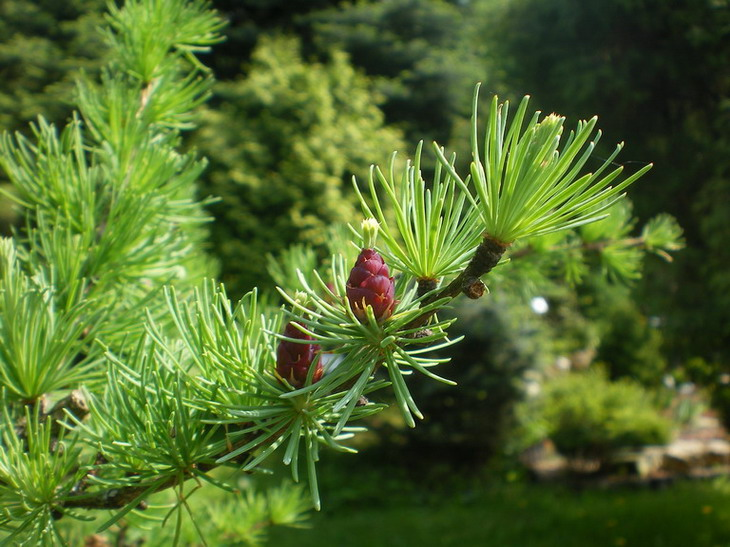 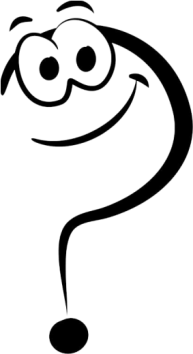 Название этого дерева происходит от слова «лист», а вот листьев на нем как раз и нет.
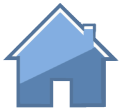 ЛИСТВЕННИЦА
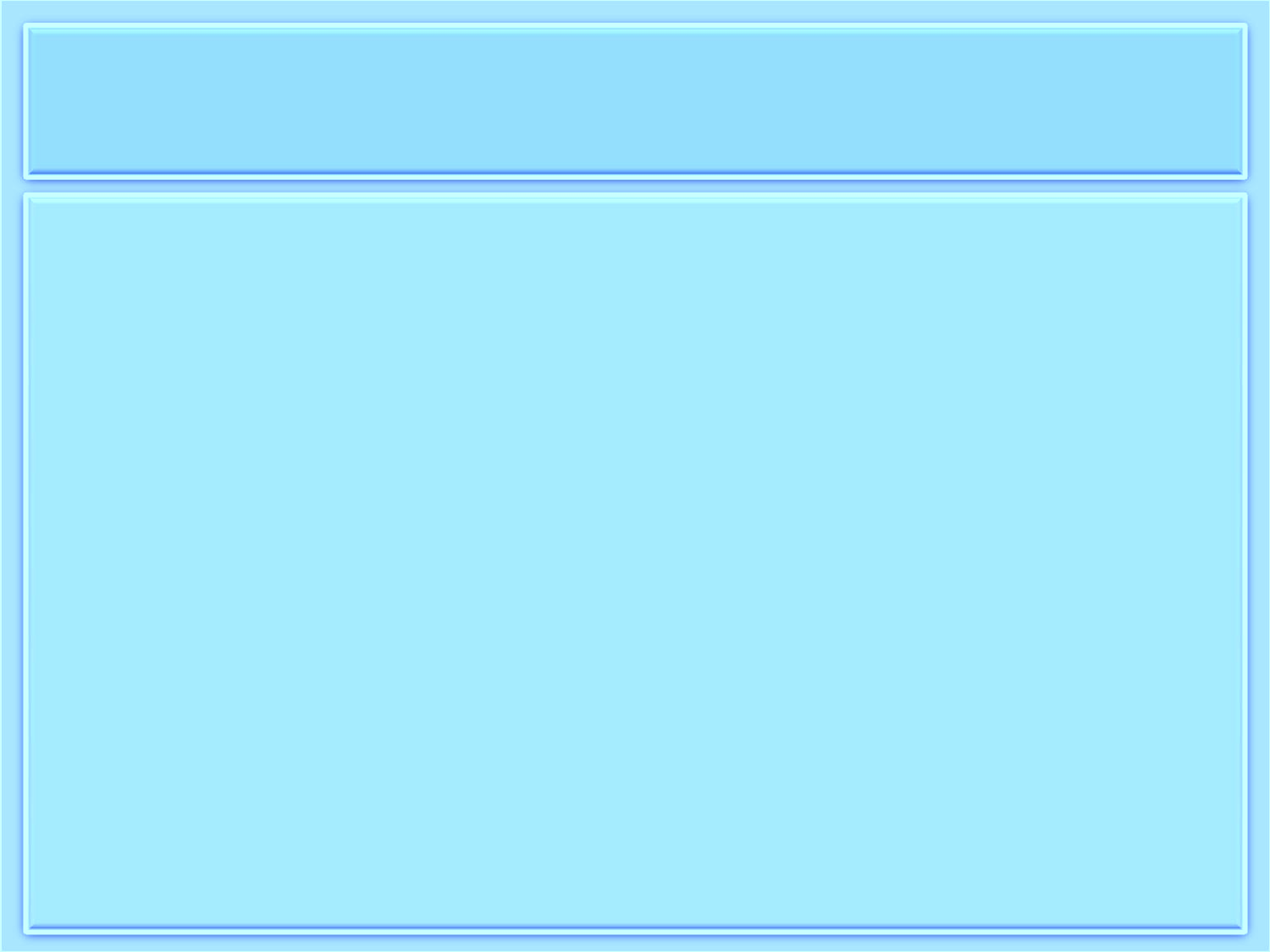 40
Растения
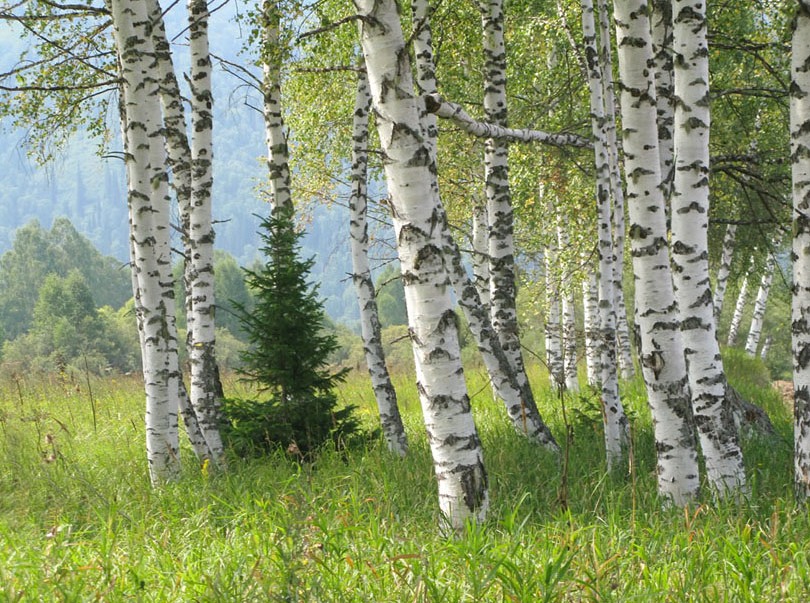 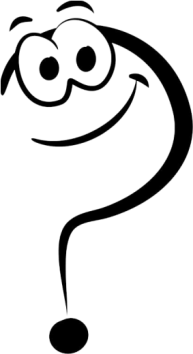 Какое дерево во Франции называют «деревом мудрости» и в лекарственных целях используют его листья, сок, почки и корень?
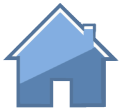 БЕРЁЗА
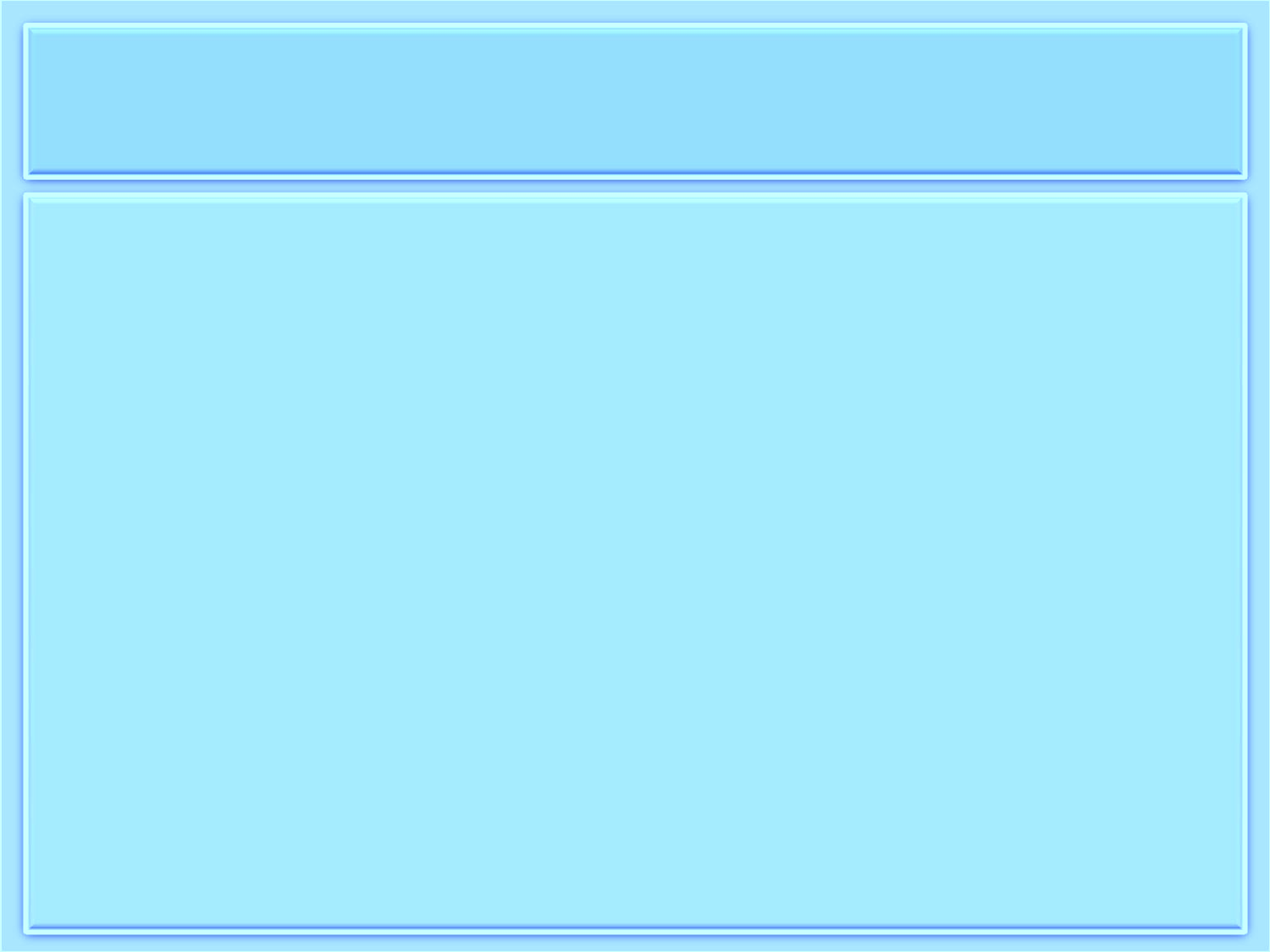 50
Растения
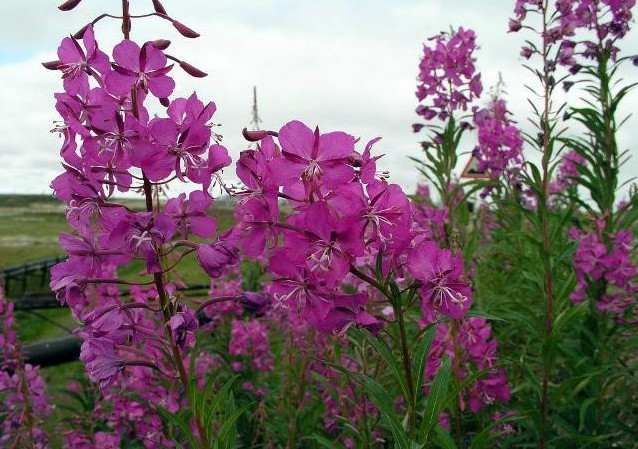 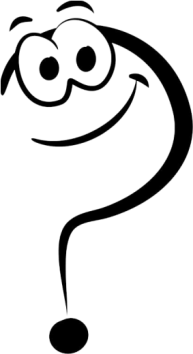 По русской народной примете, лето начинается, когда зацветает культурный кустарник, и кончается, когда отцветает полевой цветок.
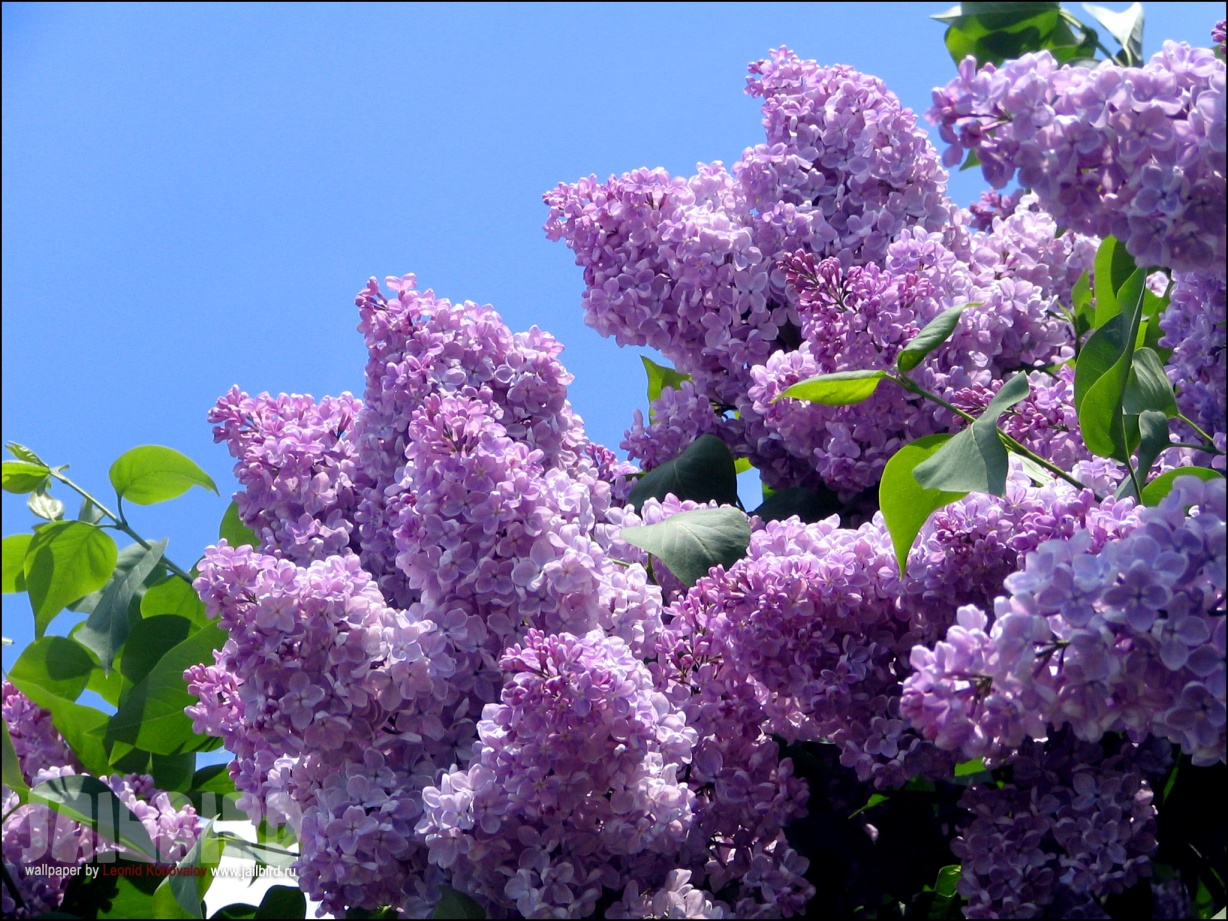 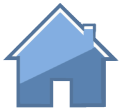 СИРЕНЬ И ИВАН-ЧАЙ
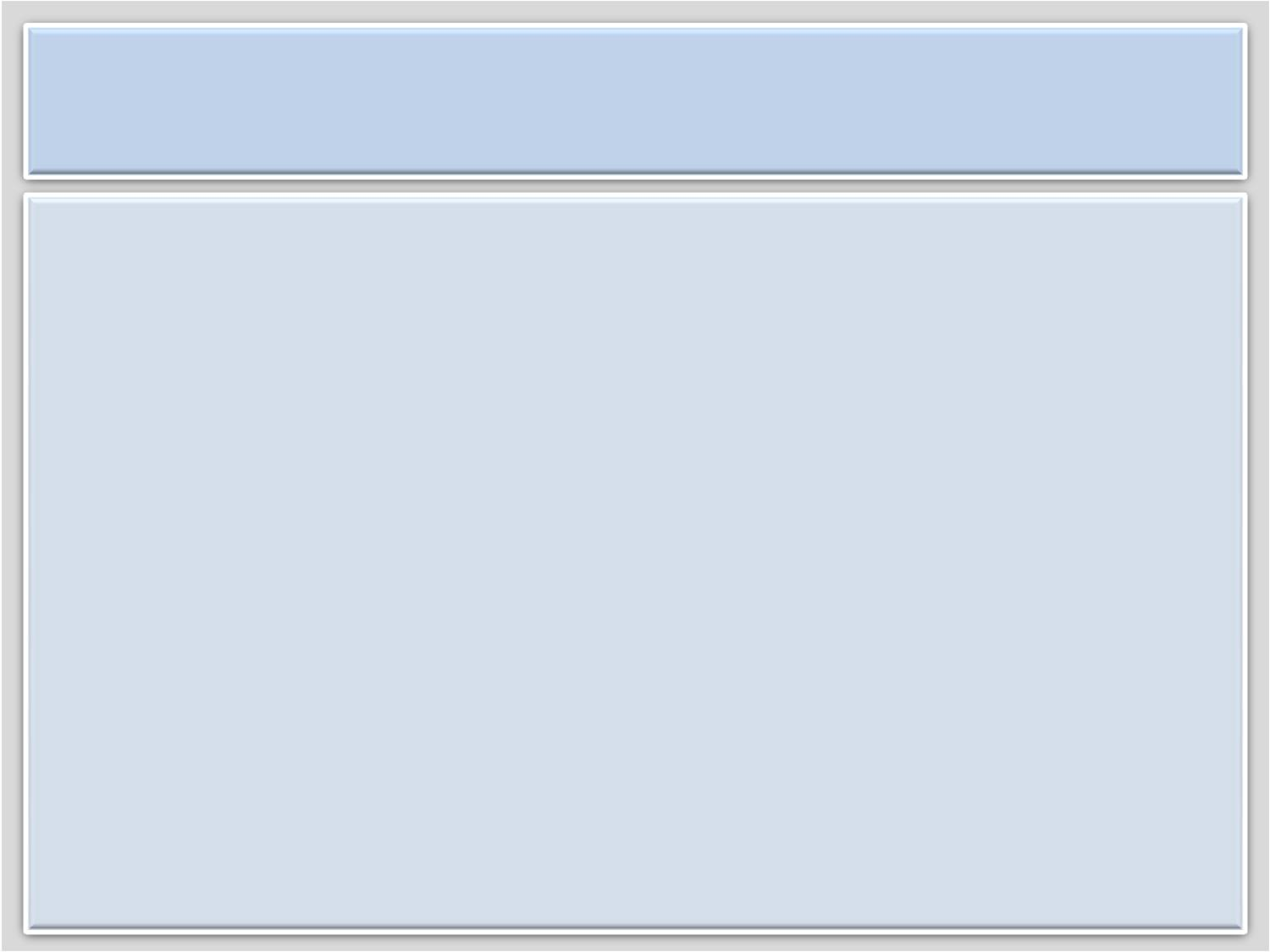 10
Животные
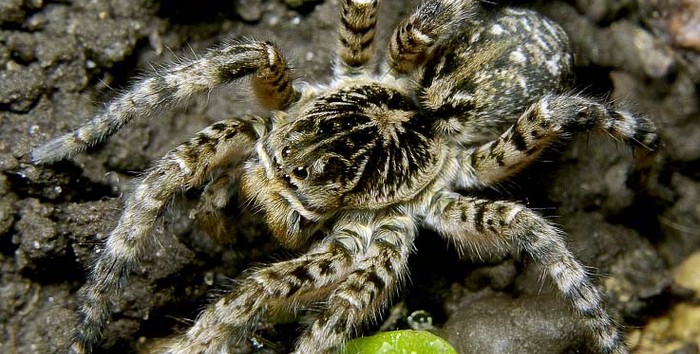 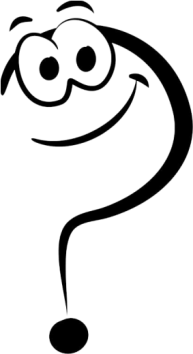 Этот паук–«домосед» если выбирается из норки – тянет за собой путеводную паутину, по ней возвращается обратно. Иначе заблудится.
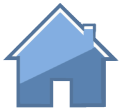 ТАРАНТУЛ ЮЖНОРУССКИЙ
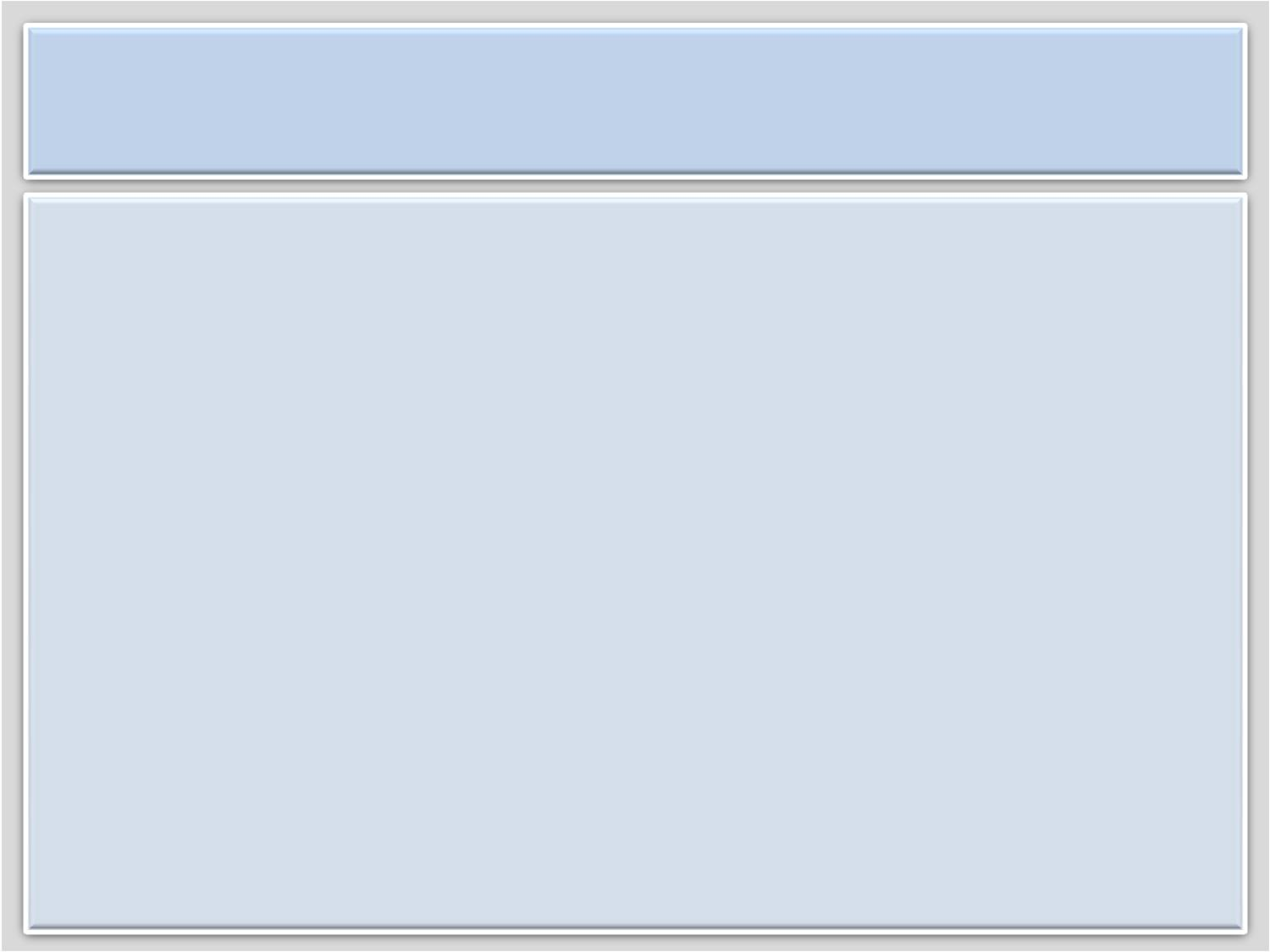 20
Животные
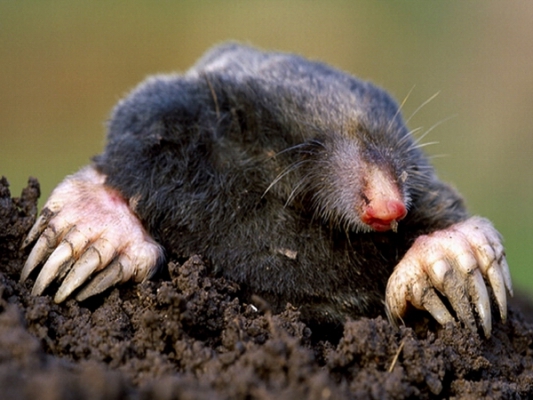 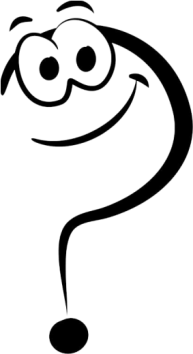 Один из лучших «копальщиков» в природе. За час может прорыть тоннель длиной 3 метра, за ночь – больше 70 метров! Роет вывернутыми наружу лапами, вращаясь вокруг оси тела.
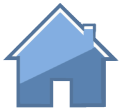 КРОТ ЕВРОПЕЙСКИЙ
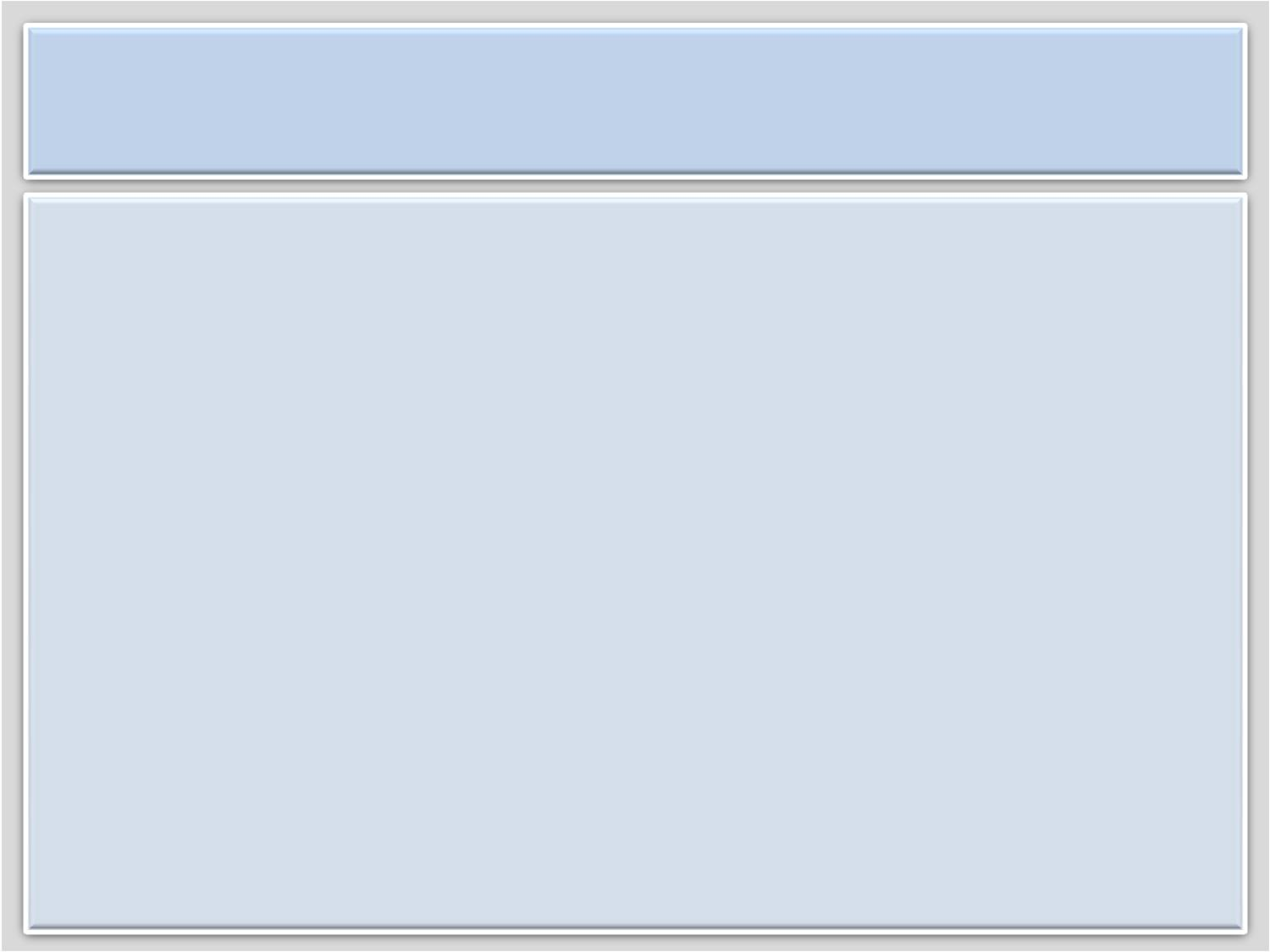 30
Животные
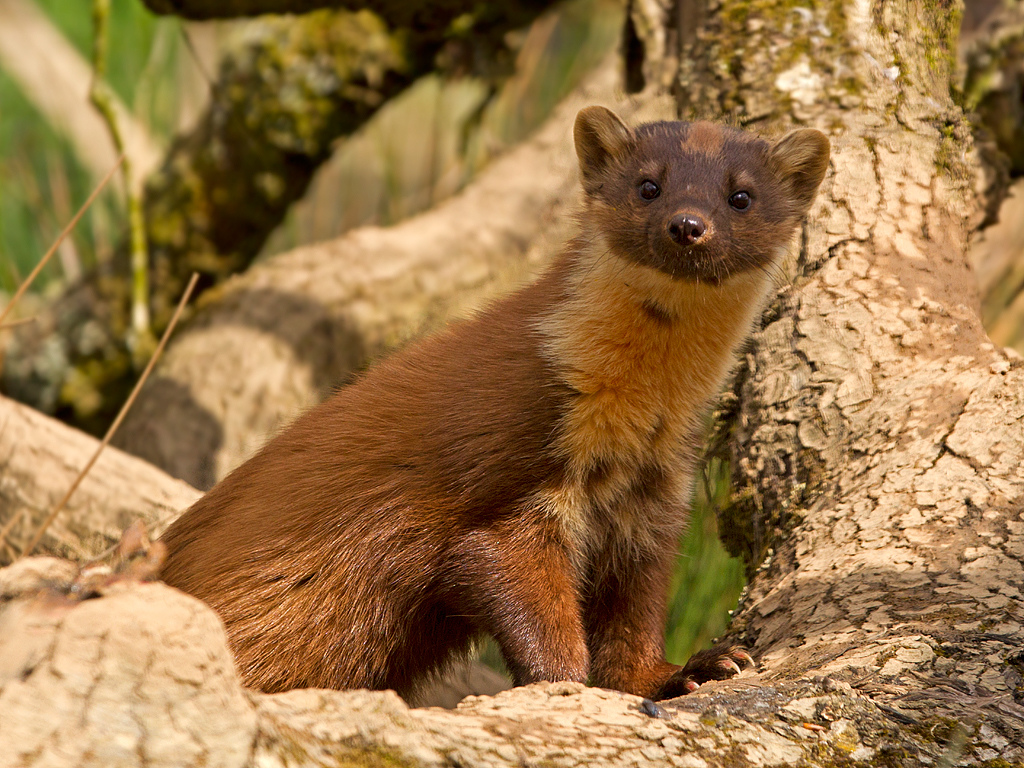 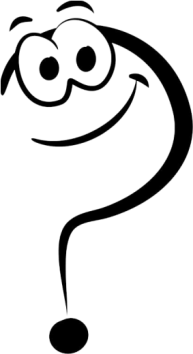 Этот небольшой лесной хищник дал название целому семейству. За ярко-жёлтое, иногда почти оранжевое, пятно на горле этого зверька называют «желтодушка».
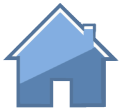 КУНИЦА ЛЕСНАЯ
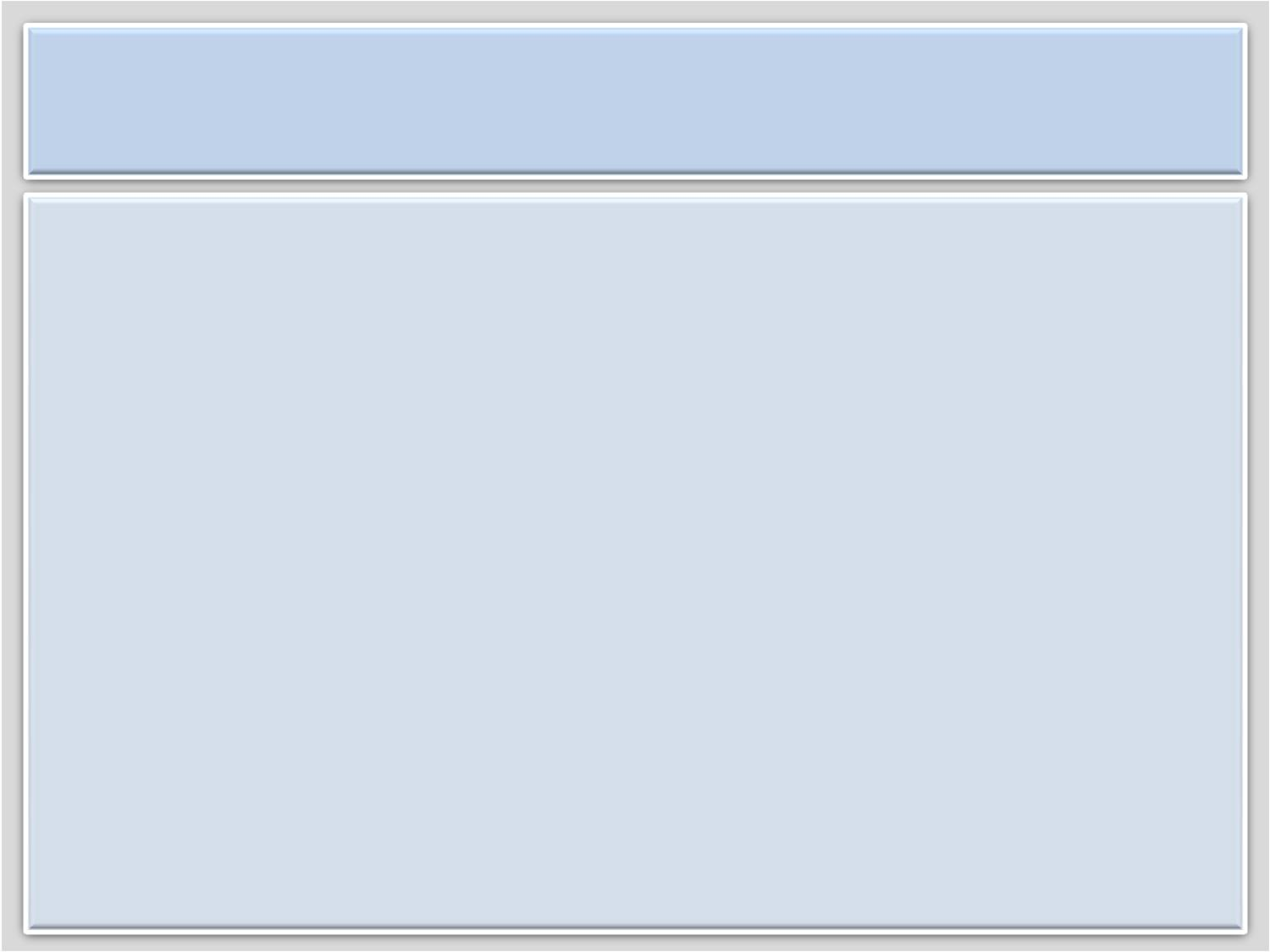 40
Животные
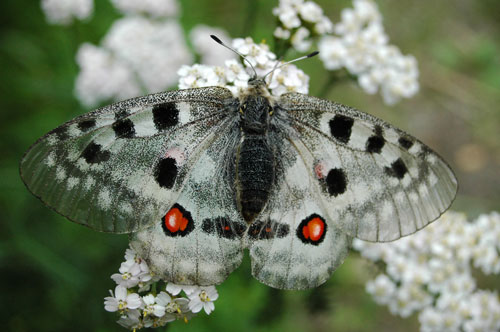 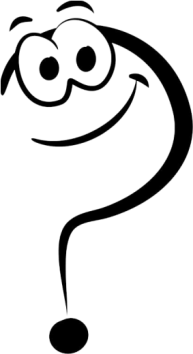 Эта бабочка названа в честь древнегреческого бога солнца. Летает только в солнечную погоду. Для защиты издаёт «шипение» – скребёт ножками по крыльям.
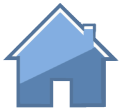 АПОЛЛОН
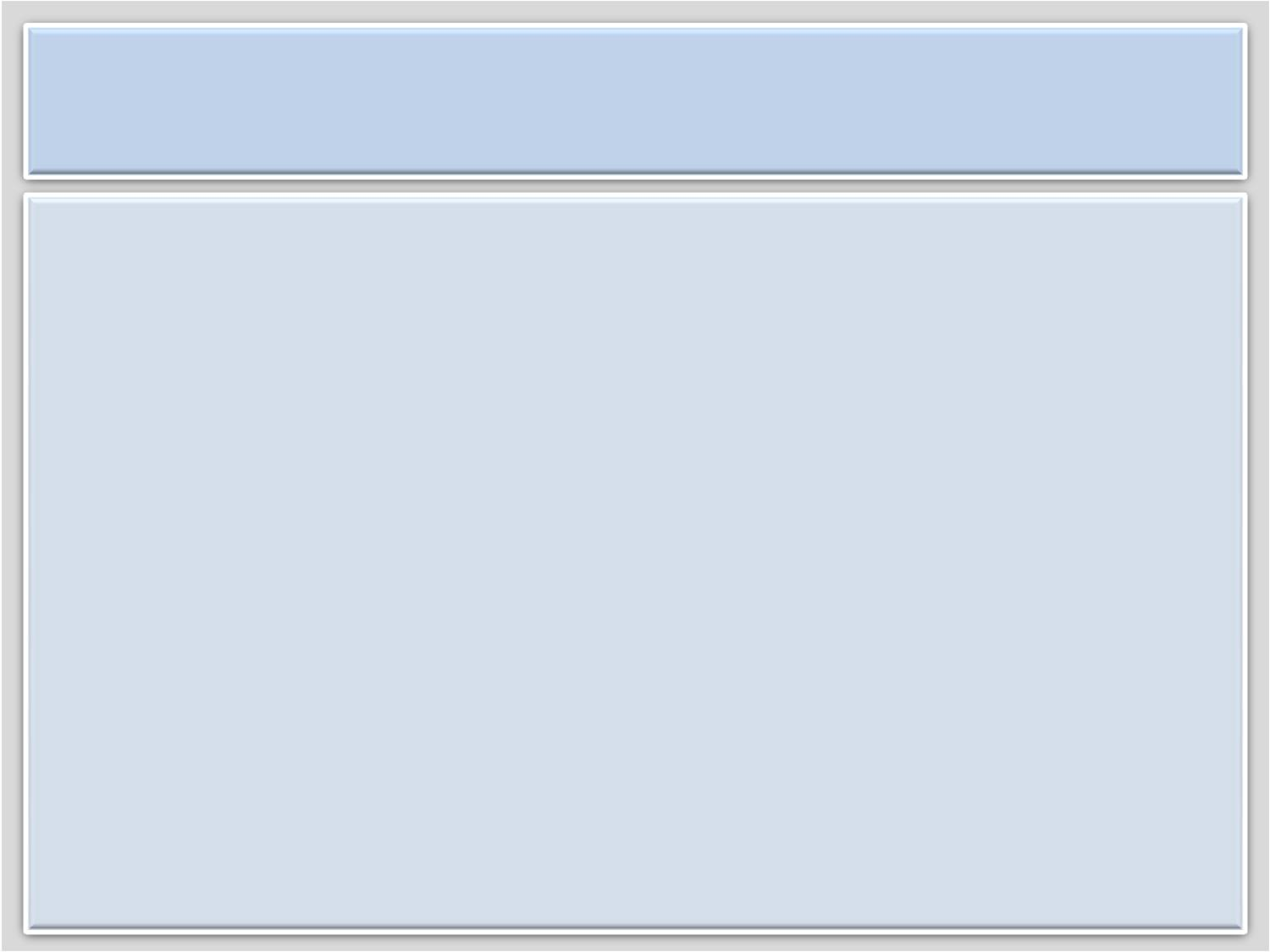 50
Животные
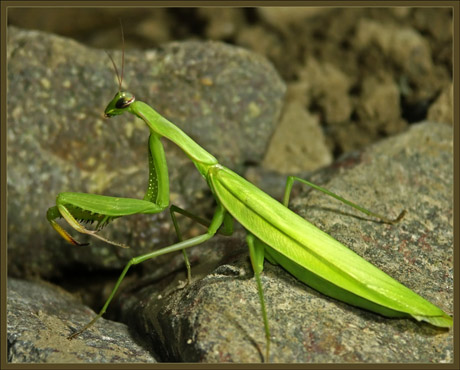 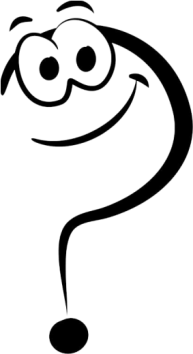 Единственное насекомое, которое может поворачивать голову на 180 градусов! Универсальный мастер маскировки и прожорливый хищник!
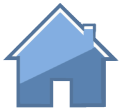 БОГОМОЛ ОБЫКНОВЕННЫЙ
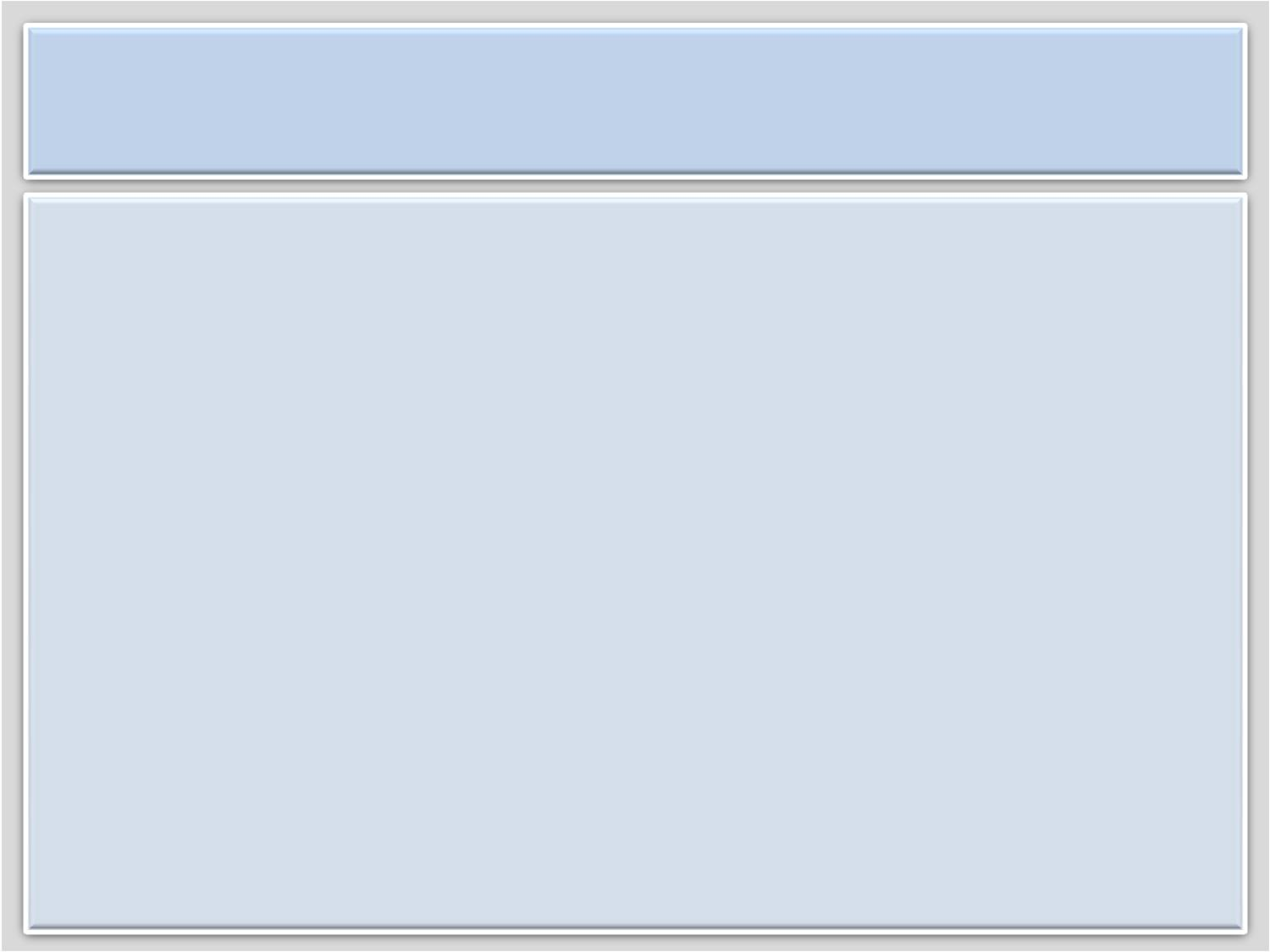 10
Памятники природы
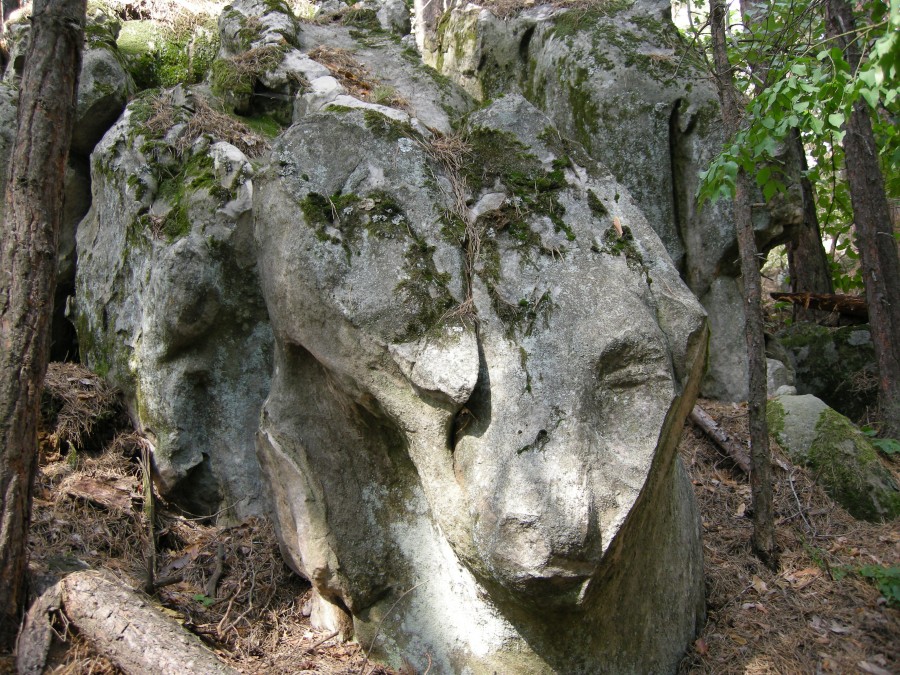 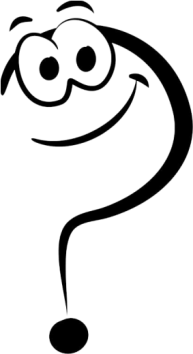 В Ульяновской области есть местность, называемая Ульяновская Карелия. Это уникальный природный сад камней. Монолитным глыбам насчитывается 30 млн. лет.
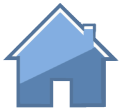 СКРИПИНСКИЕ КУЧУРЫ
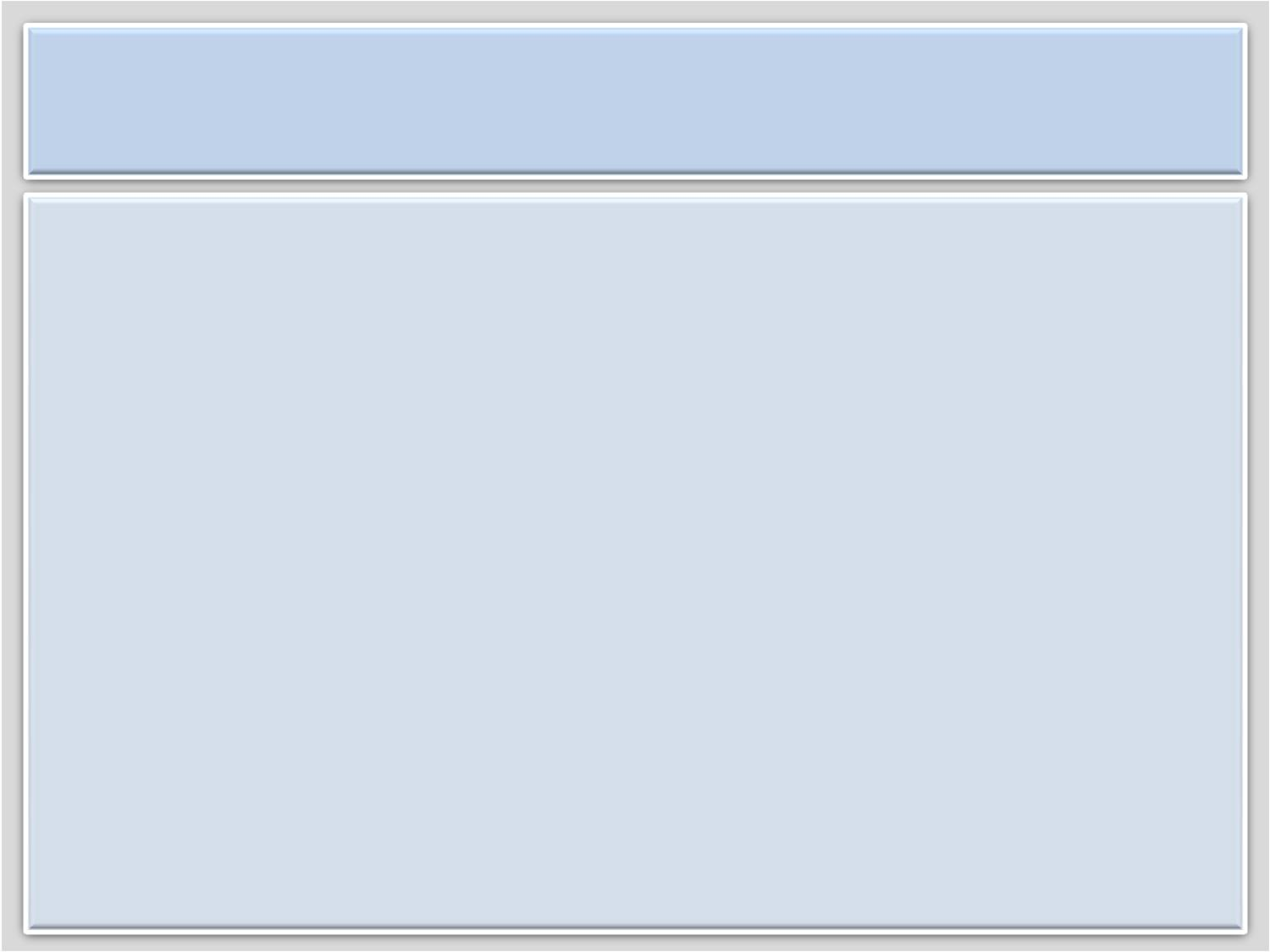 20
Памятники природы
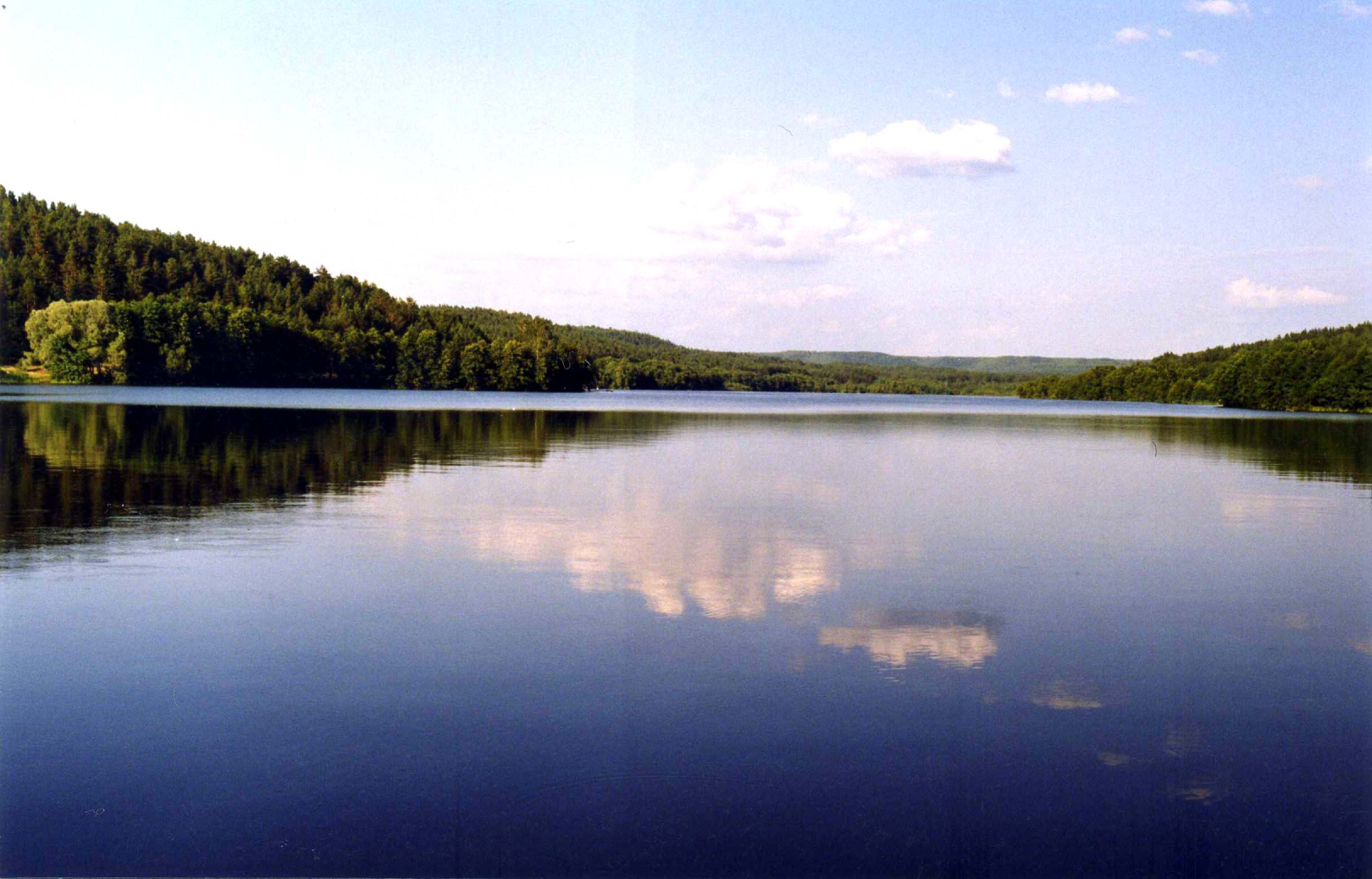 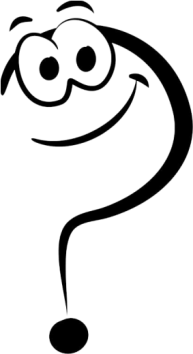 Оригинальность этому водоёму придают торфяные плавучие острова с кустарниками и камышами.
Существует предание, как девушка Юлия рассыпала бусы и одна из бусин превратилась в этот пруд.
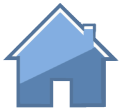 ЮЛОВСКОЕ ОЗЕРО
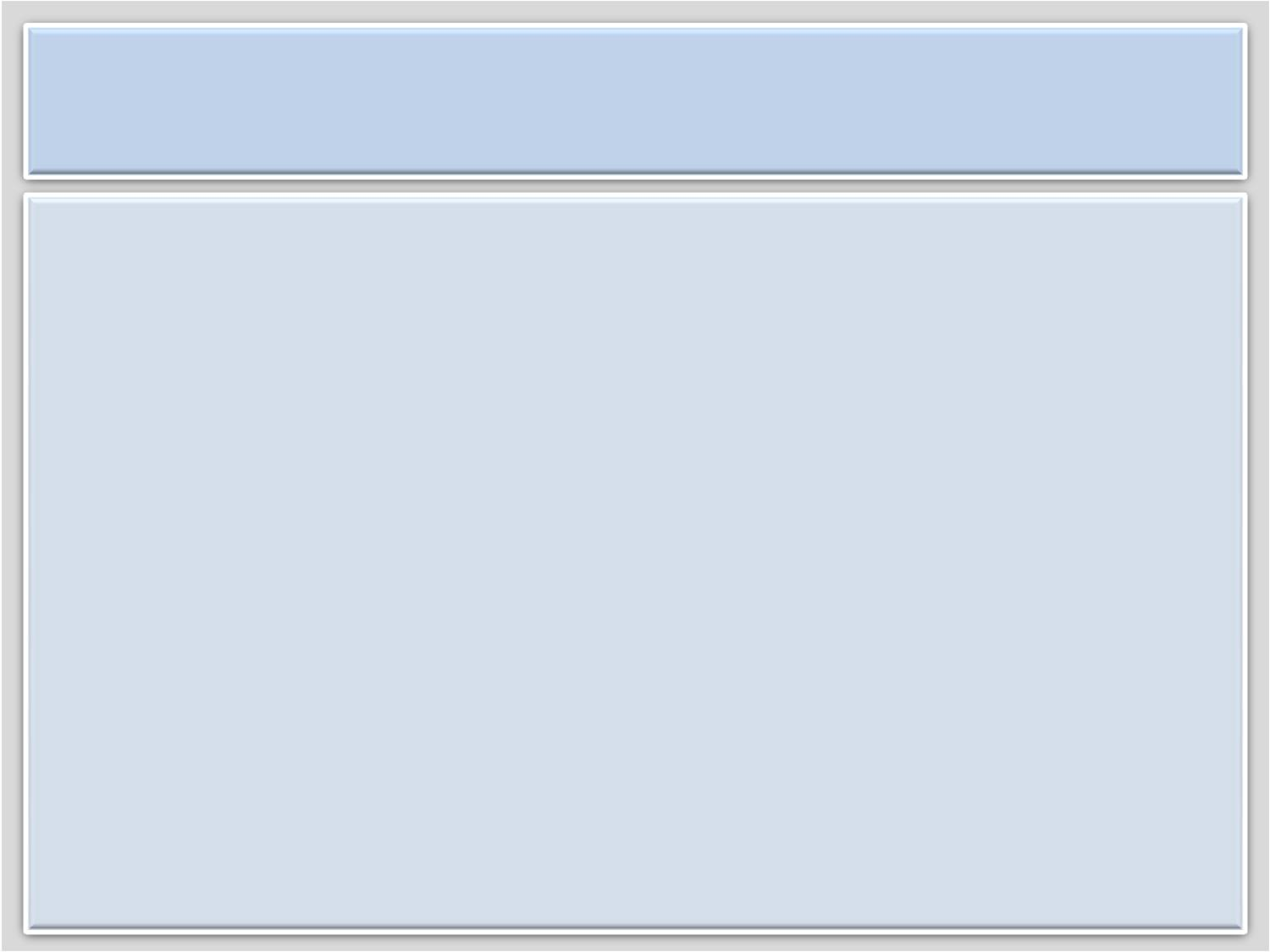 30
Памятники природы
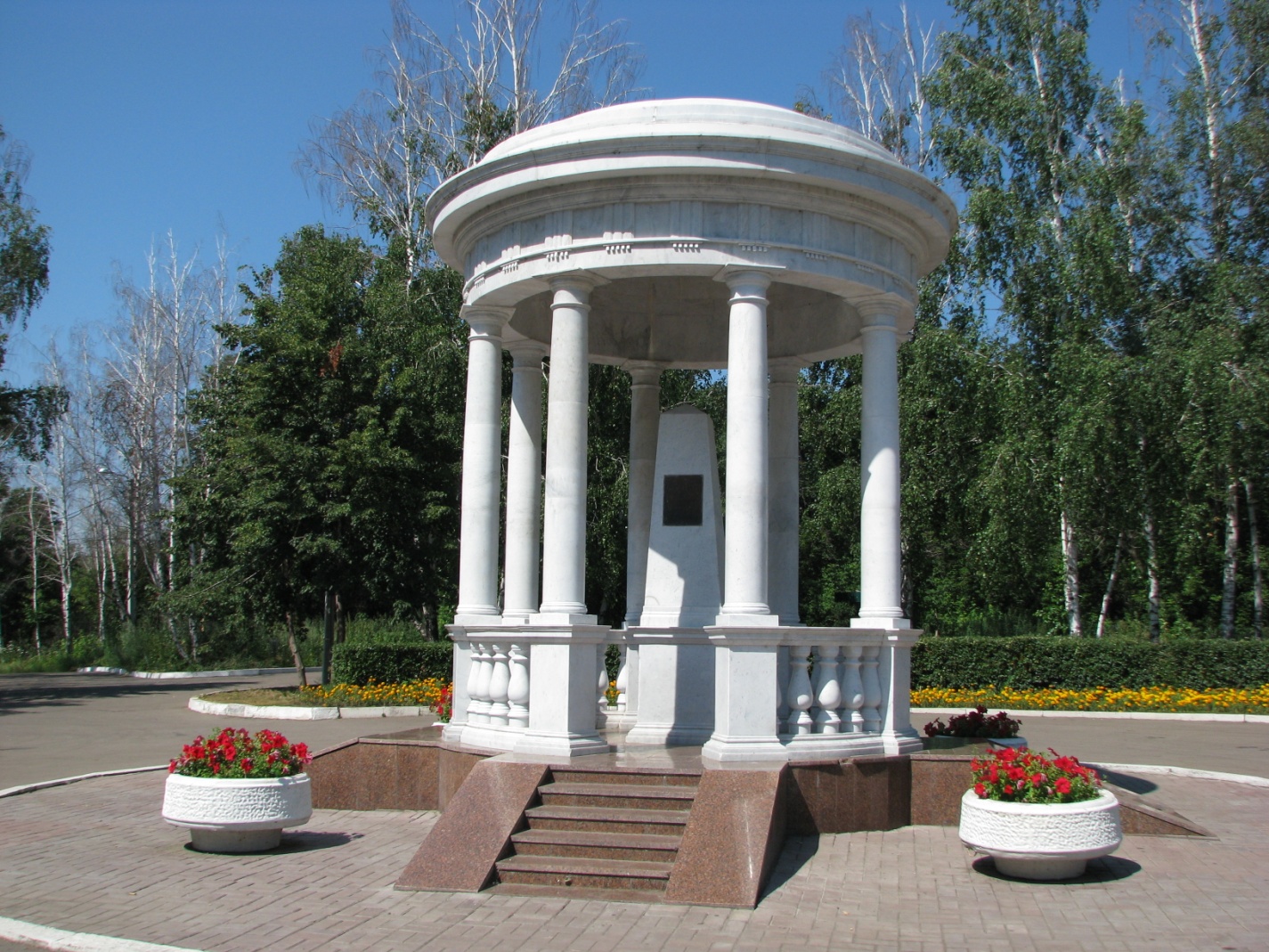 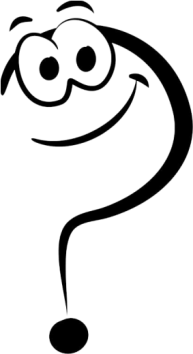 Этот остров естественного леса, раскинувшегося по склону правого берега Волги. Здесь растут вековые дубы, текут родники и находится Волжский обрыв, который запечатлел И.А. Гончаров в своем романе «Обрыв».
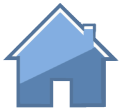 ВИННОВСКАЯ РОЩА
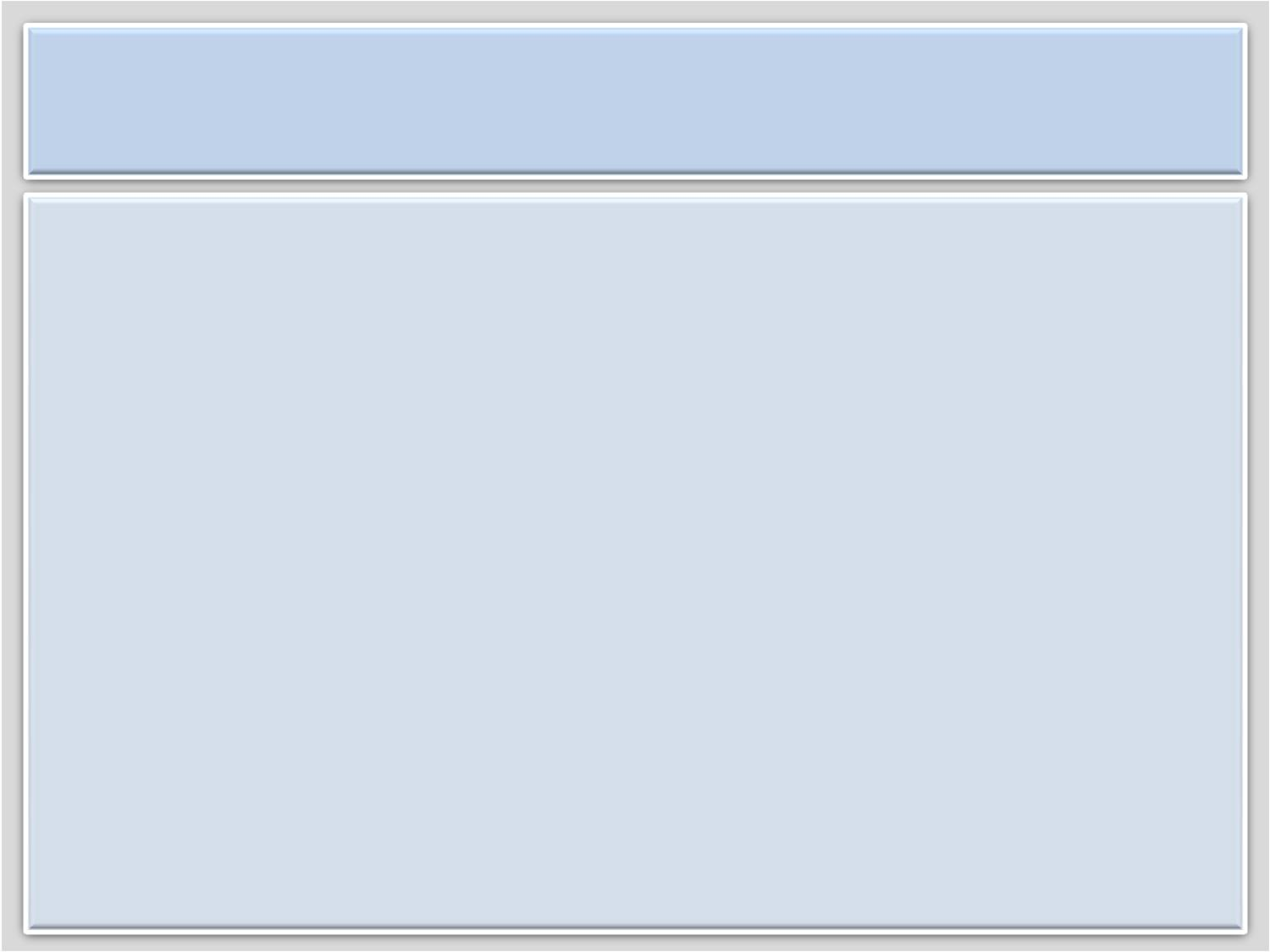 40
Памятники природы
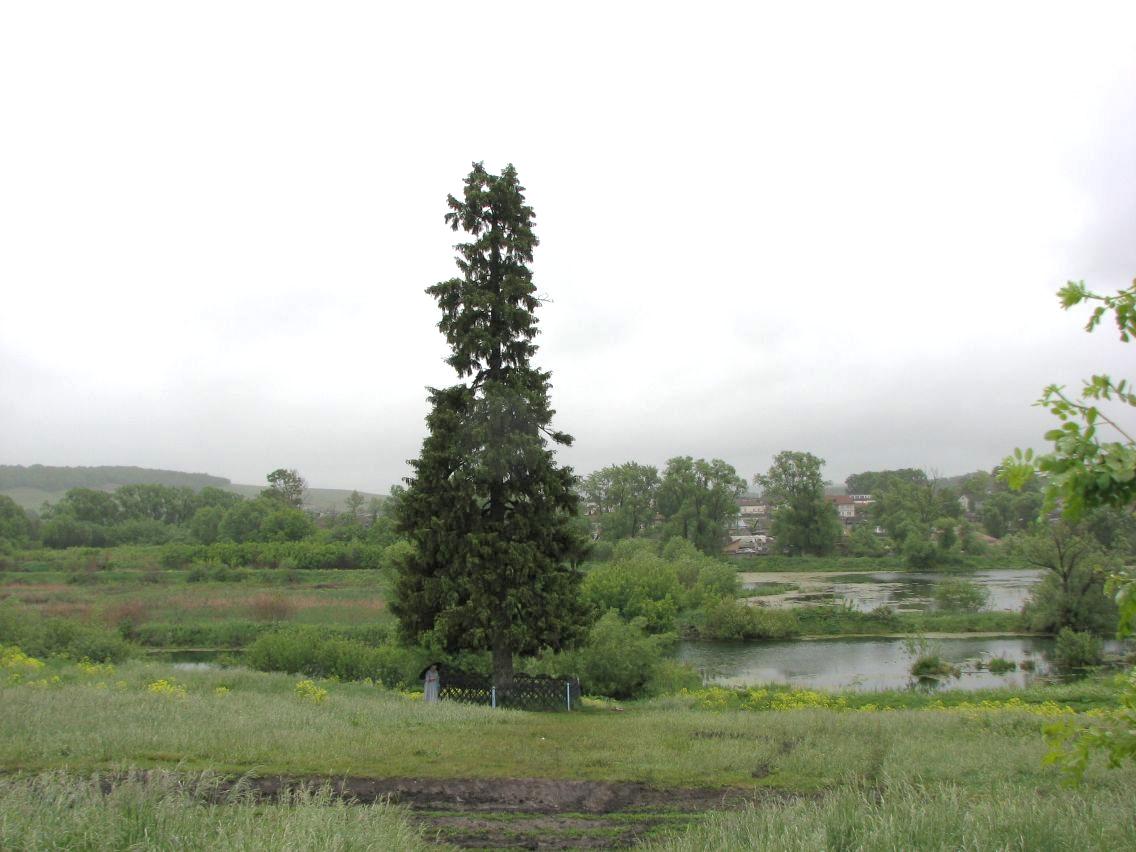 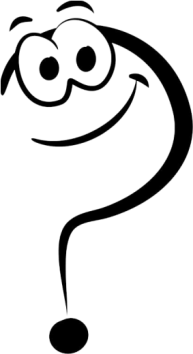 Этот памятник природы, расположенный  в Карсунском районе, являл собой образец паркого искусства. На территории парка растёт высокая старая ель, по преданию, посаженная А.С. Пушкиным.
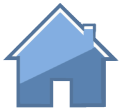 ЯЗЫКОВСКИЙ ПАРК
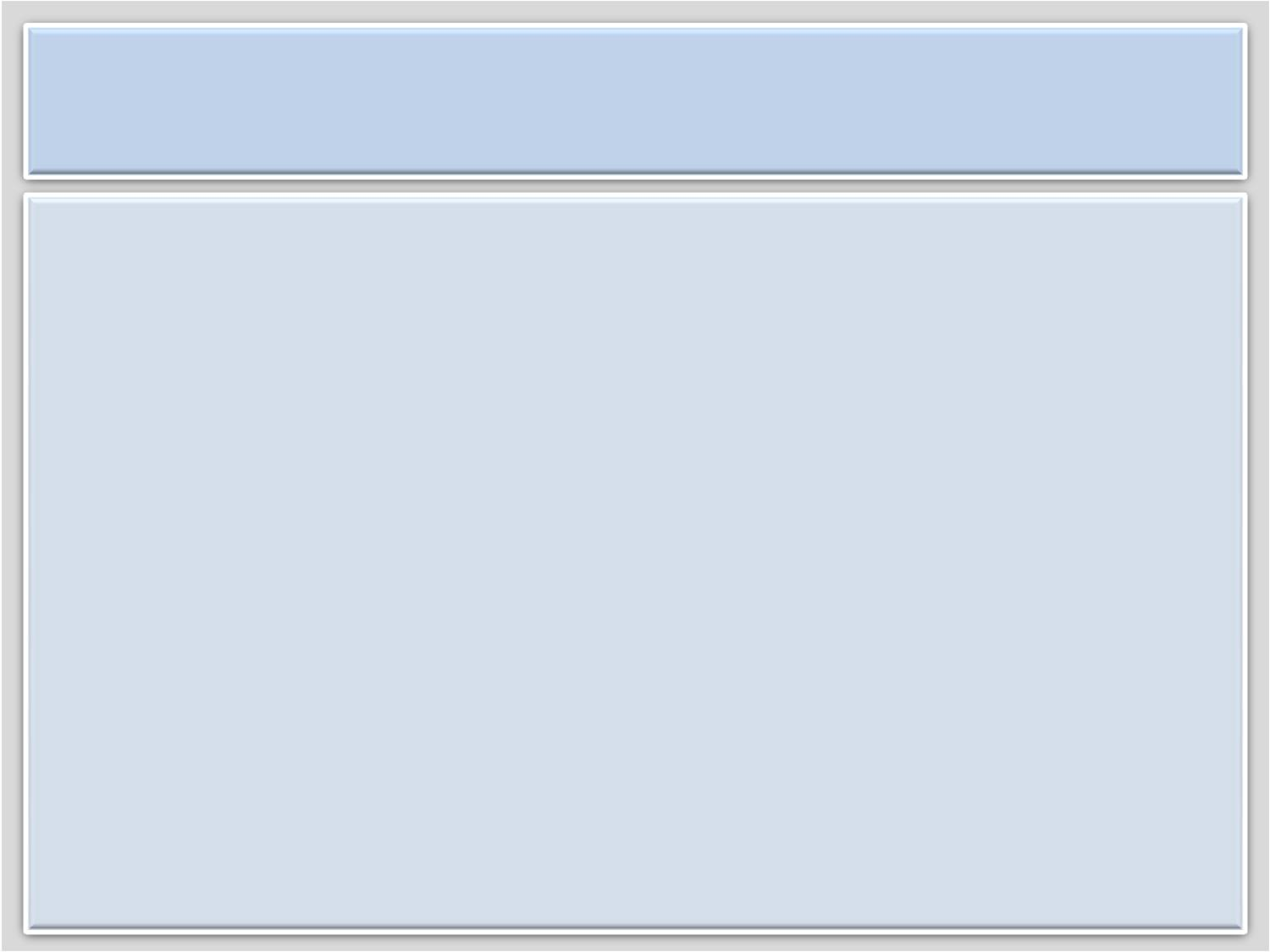 50
Памятники природы
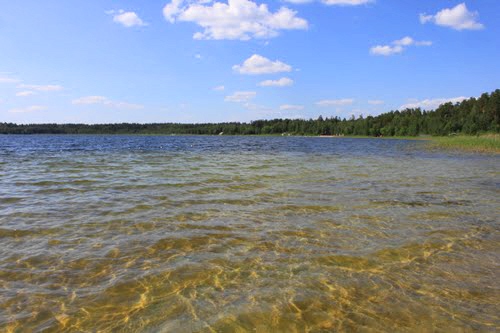 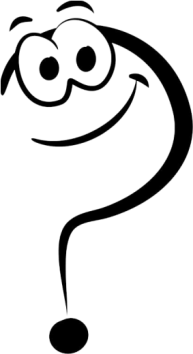 Этот водоём многие сравнивают с уголком Финляндии за произрастающие здесь тундровые и таёжные леса. Своё название озеро получило за белый песок и исключительно прозрачную хрустальную воду.
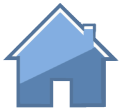 ОЗЕРО БЕЛОЕ
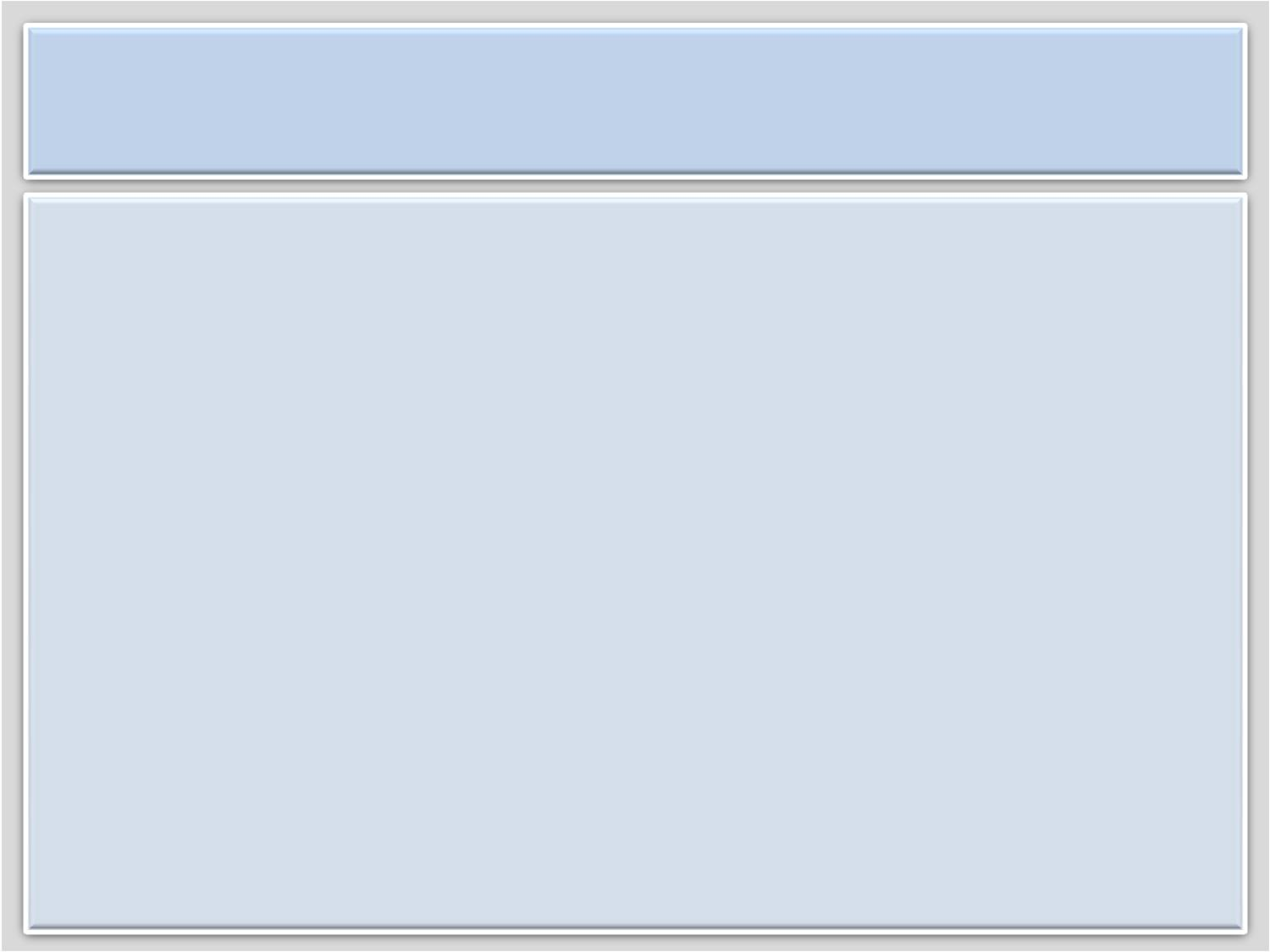 МЫ ДОЛЖНЫ ИХ СПАСТИ!
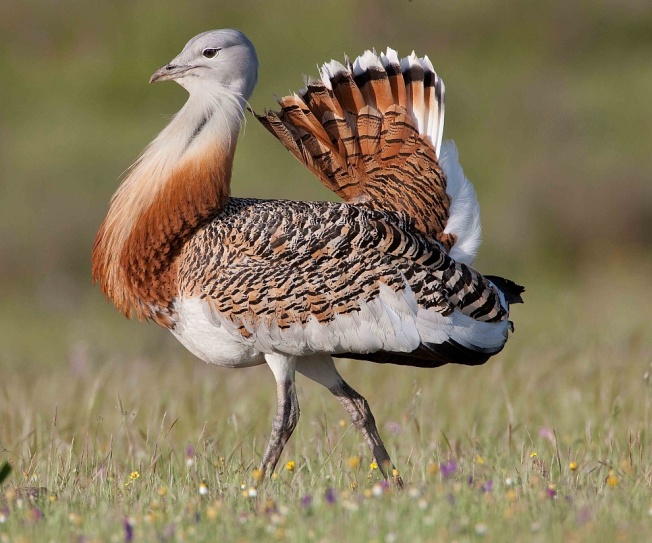 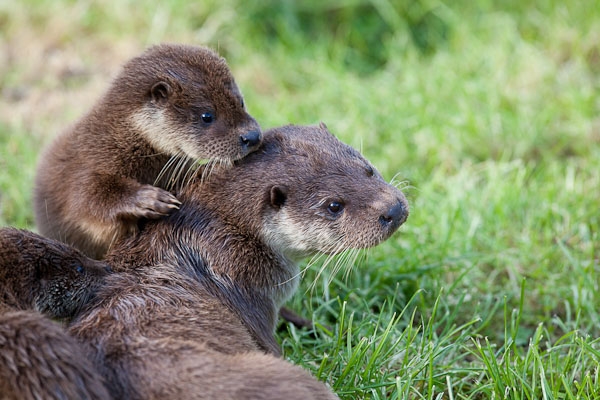 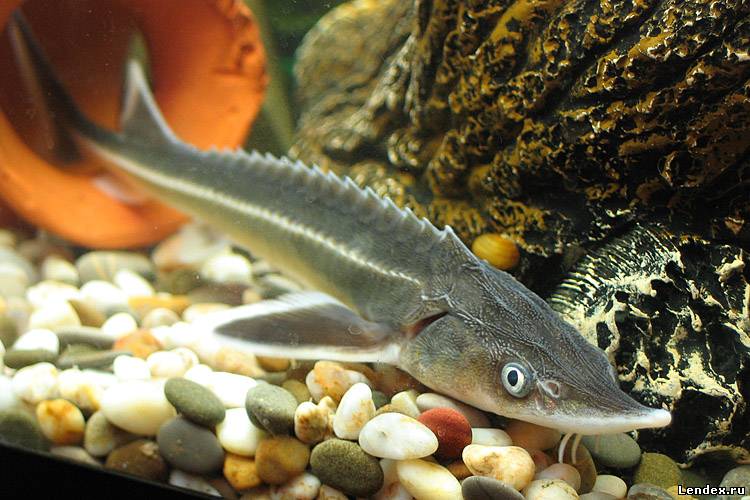 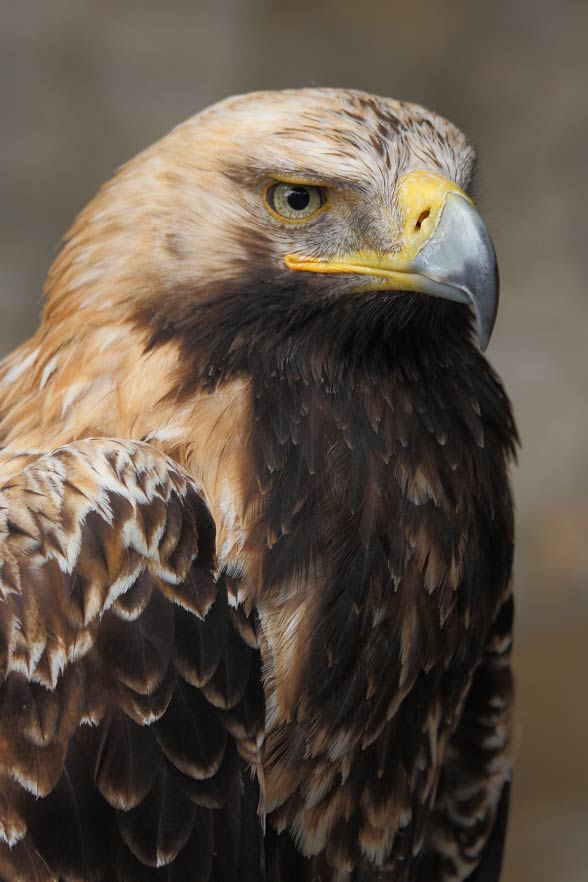 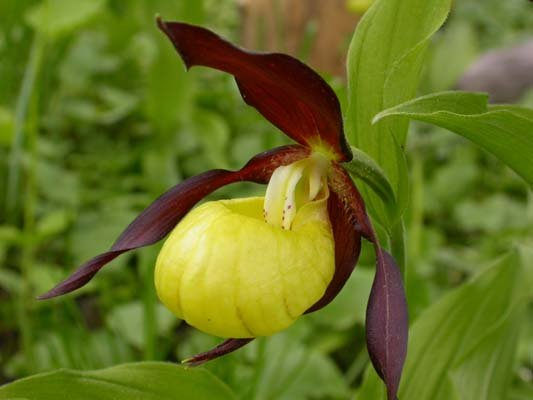 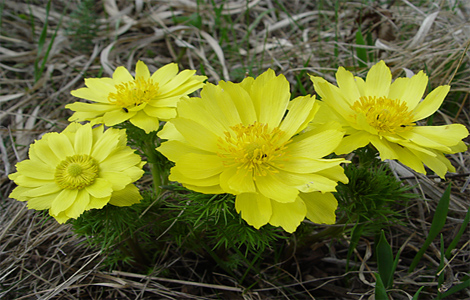 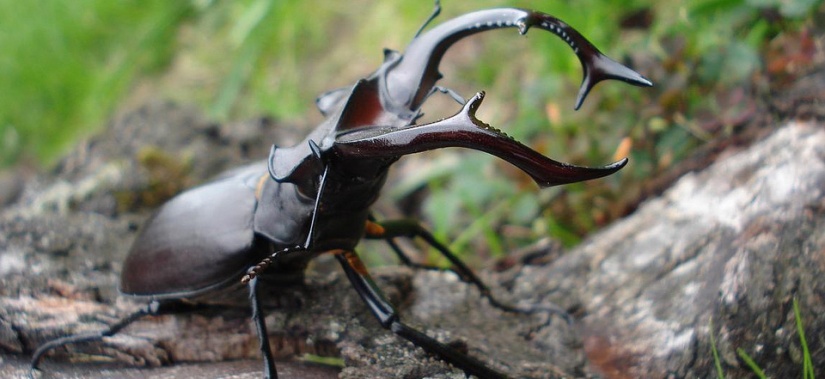 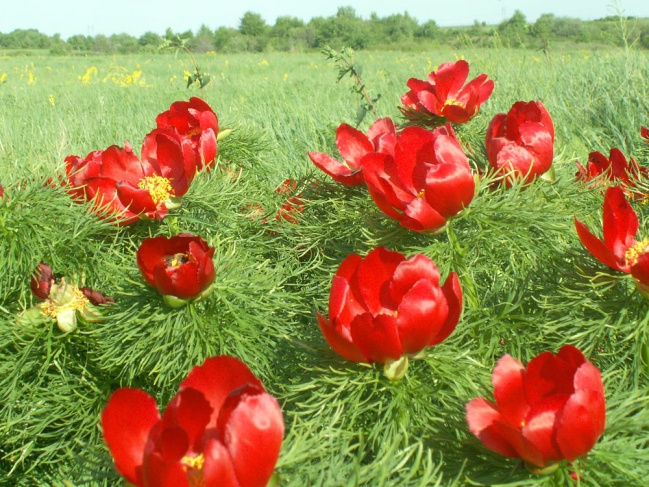 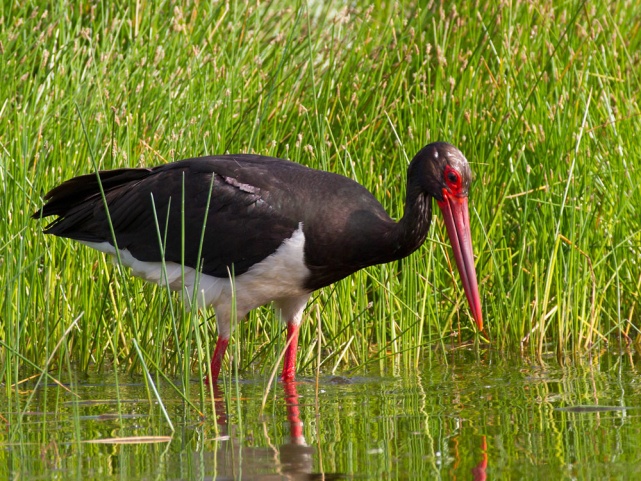 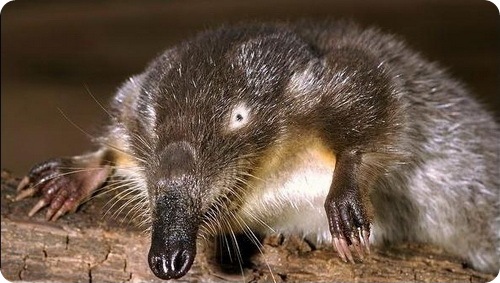 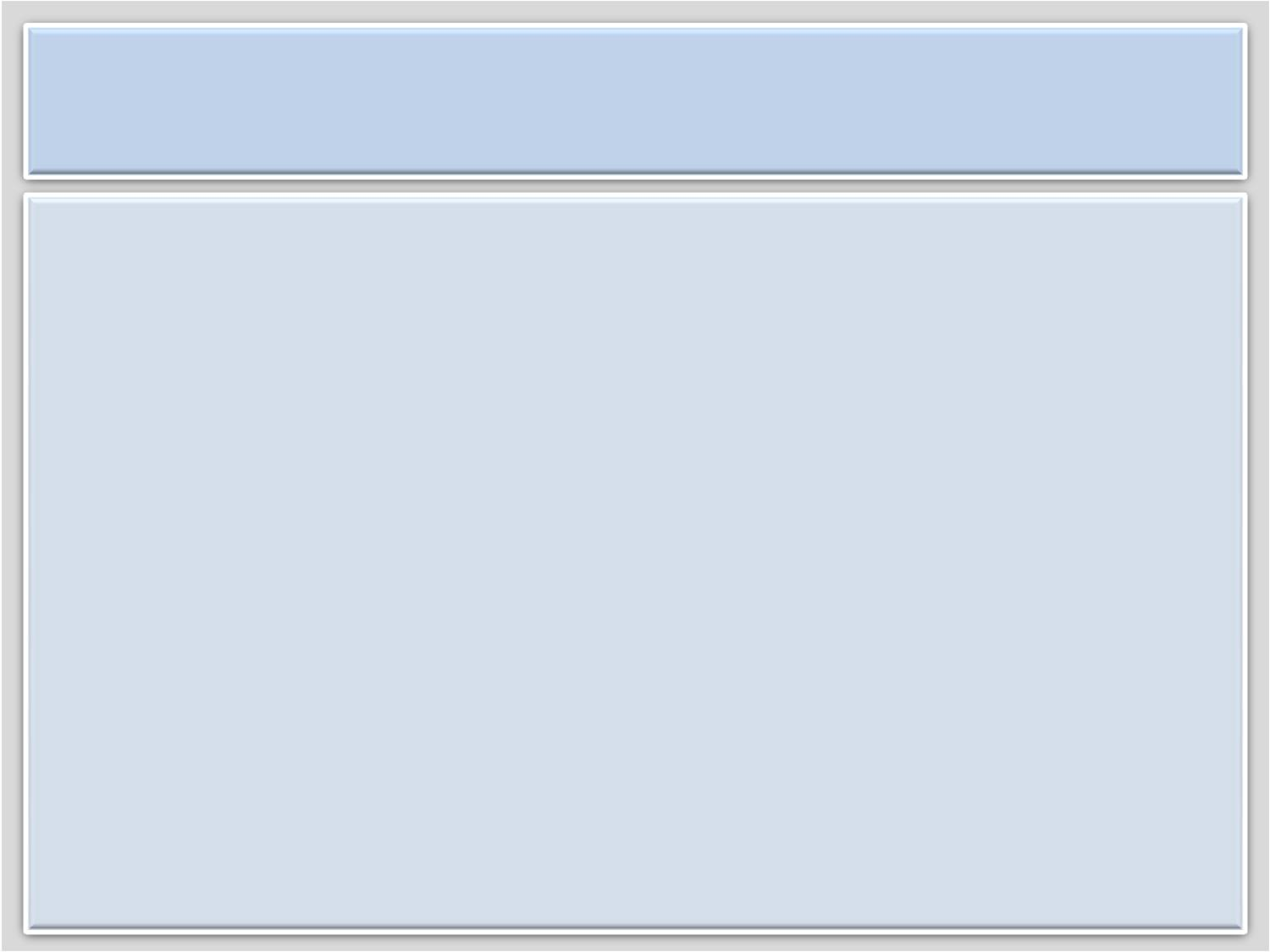 Муниципальное бюджетное образовательное учреждение
«Средняя общеобразовательная школа №48 имени Героя России Д.С. Кожемякина»
Автор презентации:
Вихирева Светлана Владимировна,
учитель химии и биологии,
высшая квалификационная категория
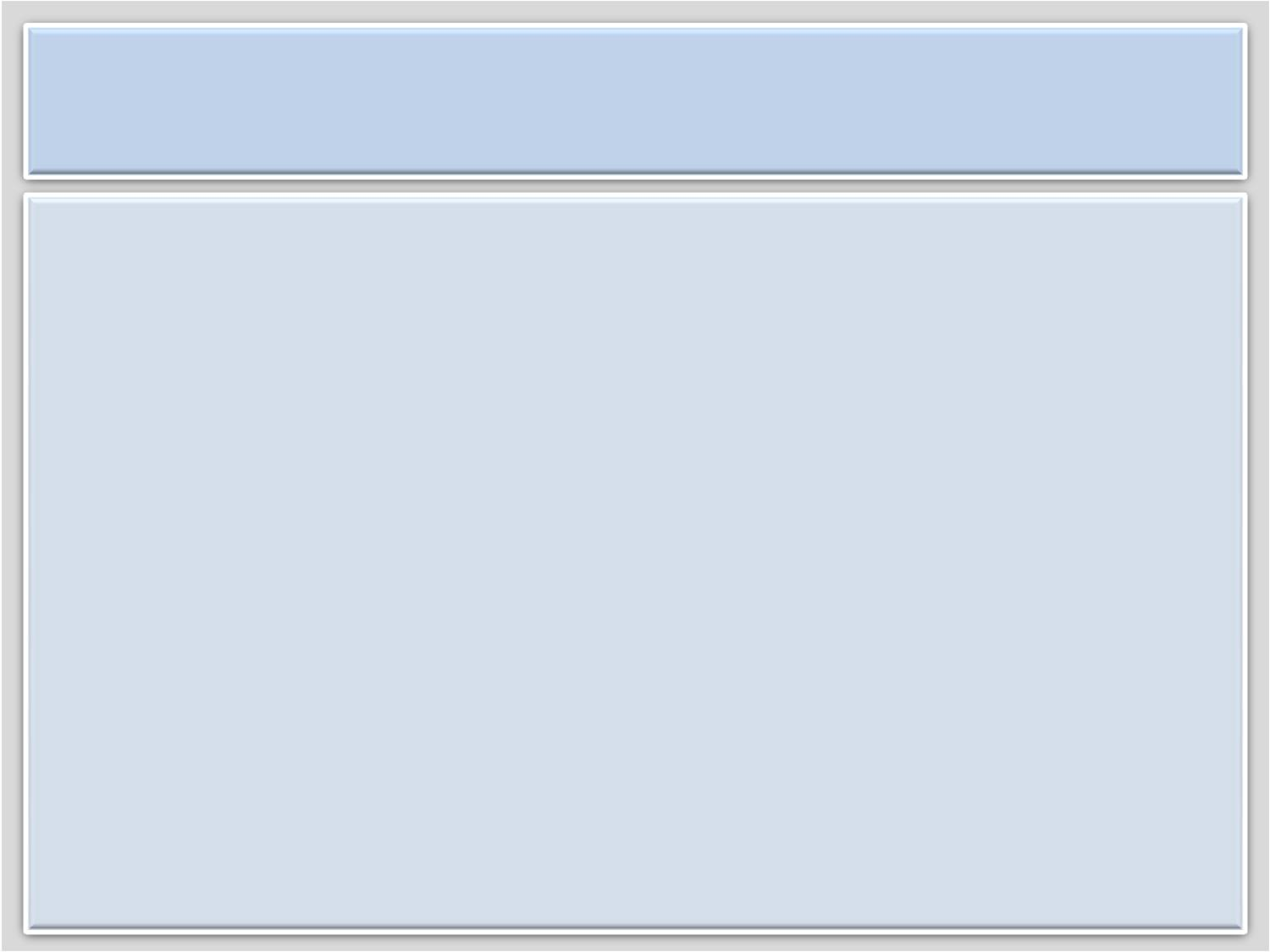 Источники
http://dic.academic.ru/pictures/wiki/files/68/Drosera-rotundifolia.jpg росянка круглолистная
http://zapoved-kursk.ru/assets/images/rasteniya/step-7.jpg лён многолетний
http://brus-listvennica.ru/images/about.jpg лиственница
http://muzmix.com/images/songs/128319/1.jpg тополь
http://delogazeta.ru/up/news/2013/2013-7-12-tarantul1.jpg тарантул южнорусский
http://www.udec.ru/big-images/1103-66.jpg клён
http://www.kaktusenok.com/img_data/20131221021214.jpg крот европейский
http://jailbird.ru/Photo/Jailbird.Ru_1102.jpg сирень
http://farm9.staticflickr.com/8009/7248292514_ffd87c6a39_b.jpg куница лесная
http://v-zzz.ru/images/prodlog/bogomol.jpg богомол обыкновенный
http://www.aquariumhome.ru/images/content/plant/72-1.jpg ряска малая
http://www.deryabino.ru/ptaha/zheltogolovyi_korolek/zheltogolovyi_korolek04.jpg королёк
http://ic.pics.livejournal.com/lolla_flo/18715700/10648/original.jpg беркут
http://ogorodsadovod.com/sites/default/files/u508/2014/05/1_1.jpg кувшинка
http://900igr.net/datai/okruzhajuschij-mir/Orenburgskaja-oblast/0096-070-Dybka-stepnaja.jpg дыбка степная
http://farm3.staticflickr.com/2542/5841037398_3a23063b90_b.jpg сапсан
http://novoeplamya.org/wp-content/uploads/2015/03/filin.jpg филин
http://dinoanimals.pl/wp-content/uploads/2014/01/Orzel-cesarski-03.jpg орел могильник
http://dic.academic.ru/pictures/wiki/files/75/Kaiseradler_Aquila_heliaca_4_amk.jpg орел могильник
http://zapoved-kursk.ru/assets/images/rasteniya/redk-10.jpg пион тонколистный
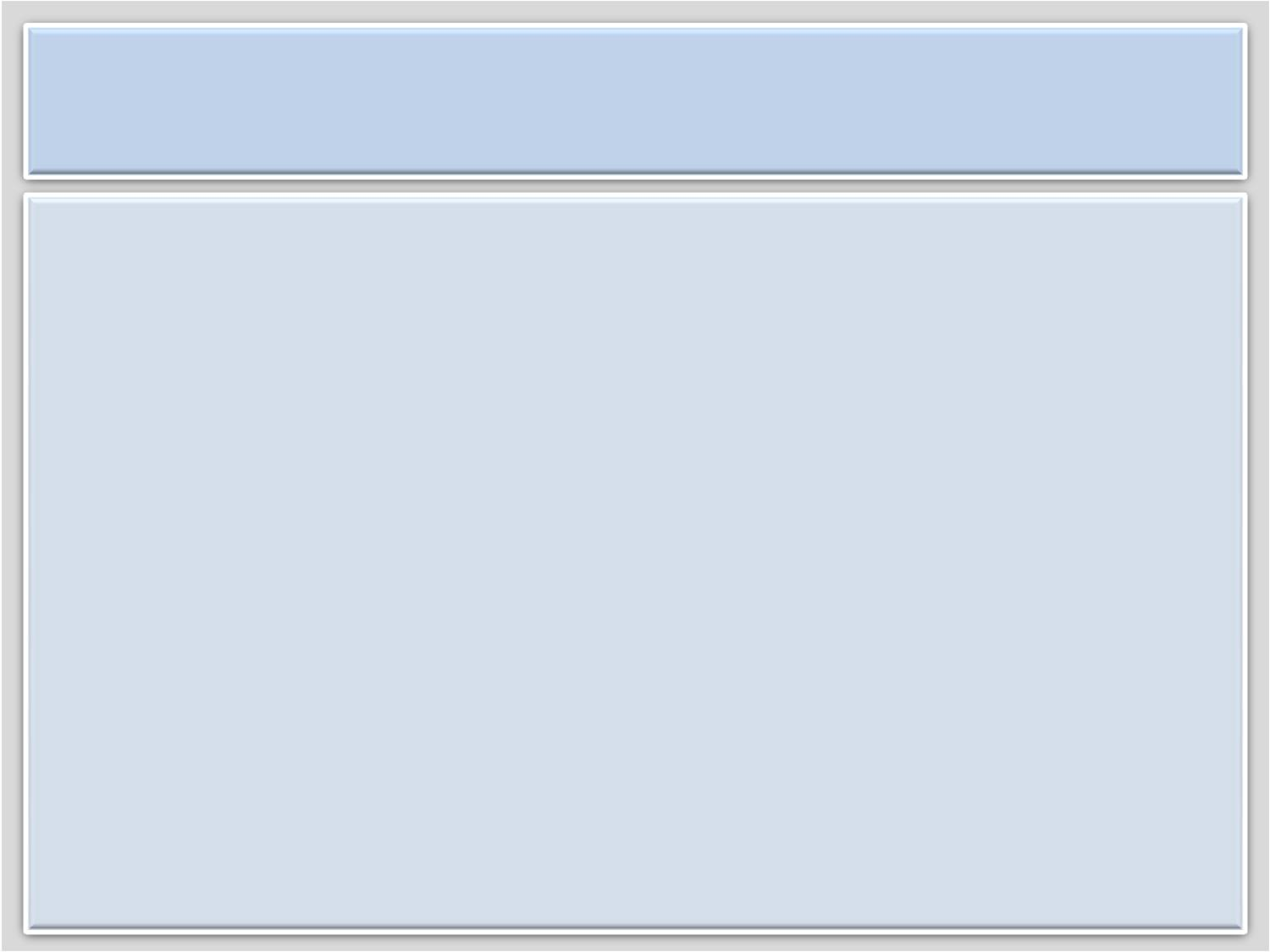 Источники
http://kap2.ru/images/adonis-vesennij1.jpg адонис весенний
http://animalbox.ru/wp-content/uploads/2012/03/chernyi_aist.jpg аист чёрный
http://romantic-online.com/uploads/users_images/1/561/4a4a14d254c10.jpg венерин башмачок
http://fb.ru/misc/i/gallery/5419/163699.jpg выдра речная
http://zagadkizemli.ru/uploads/posts/2013-01/1358769771_vihuhol-2.jpg выхухоль русская
http://beatlename.ru/kartinki/zhuki/zhuk-olen/zhuk-olen01.jpg жук-олень
http://www.lendex.ru/_pu/1/68671848.jpg стерлядь
http://tur-otdyh.ru/wp-content/uploads/2012/10/beloe.jpg Белое озеро
http://ultpp.ru/uploads/posts/2008-12/1229585181_julovskijj-prud.jpg Юловское озеро
http://www.zsuo.ru/images/phocagallery/phtogal/98.jpg Языковский парк
http://ic.pics.livejournal.com/ul_folk/27460321/45721/45721_900.jpg Скрипинские Кучуры